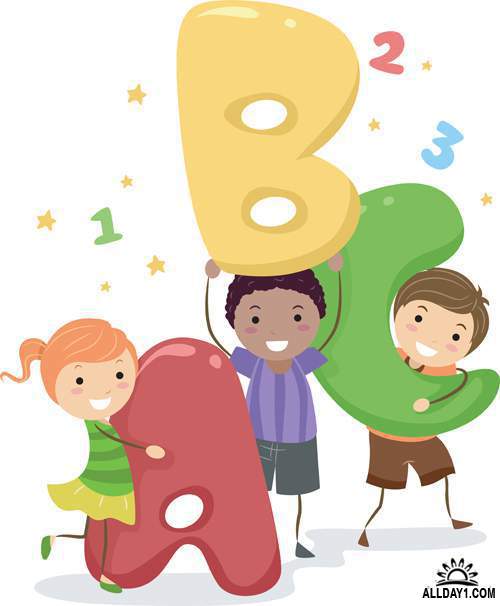 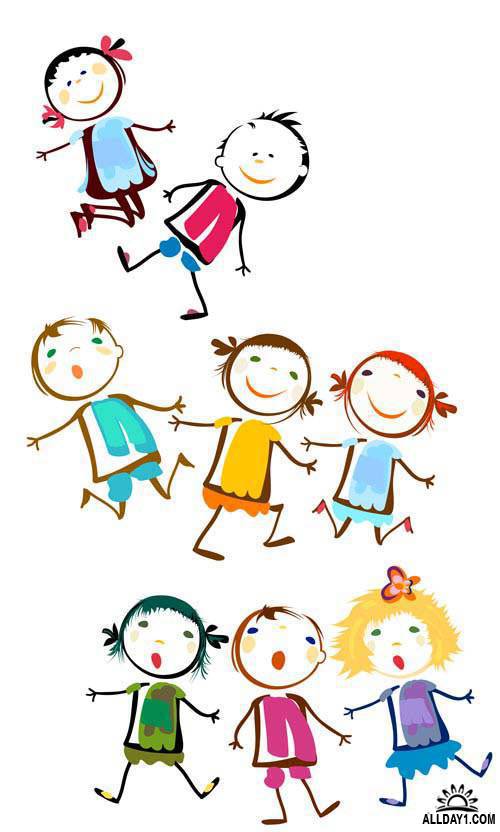 Предоставление услуг детям  
МКДОУ «Ласточка» с. Атланаул 2019год
Танцевальный кружок «Атлант»
Кружок английского языка «MAGIC ENGLISH»
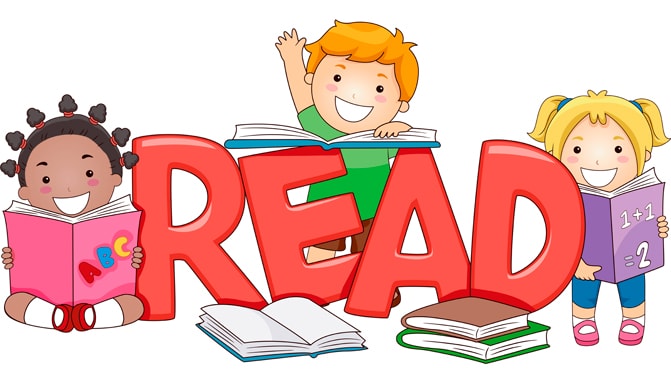 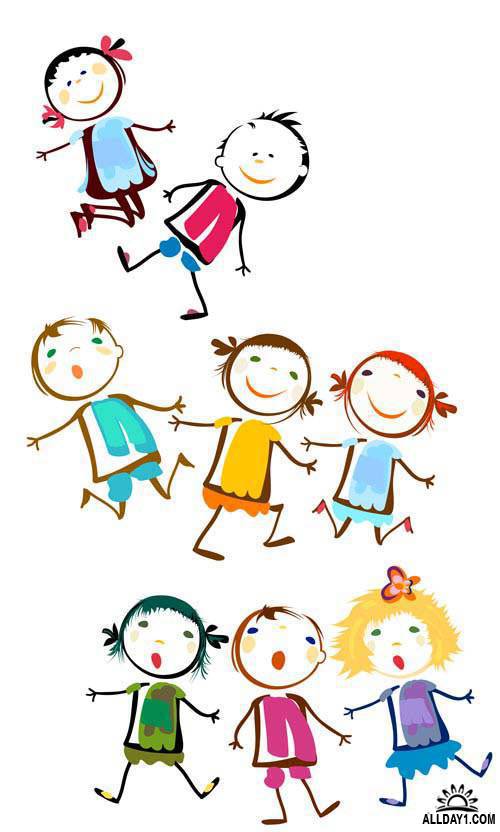 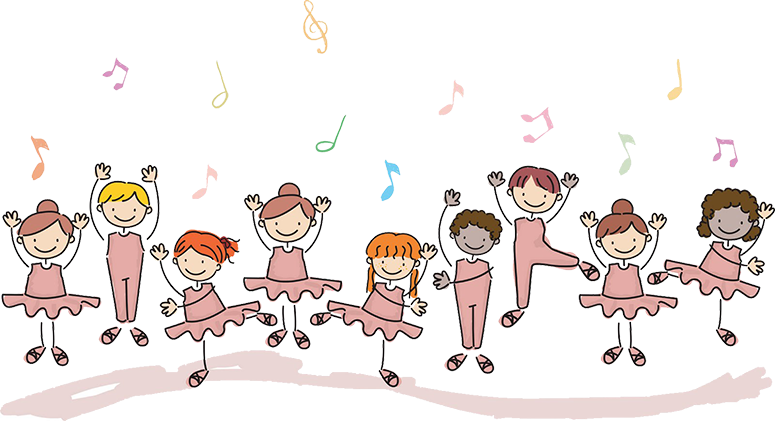 Танцевальный кружок «АТЛАНТ»
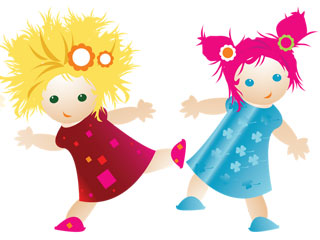 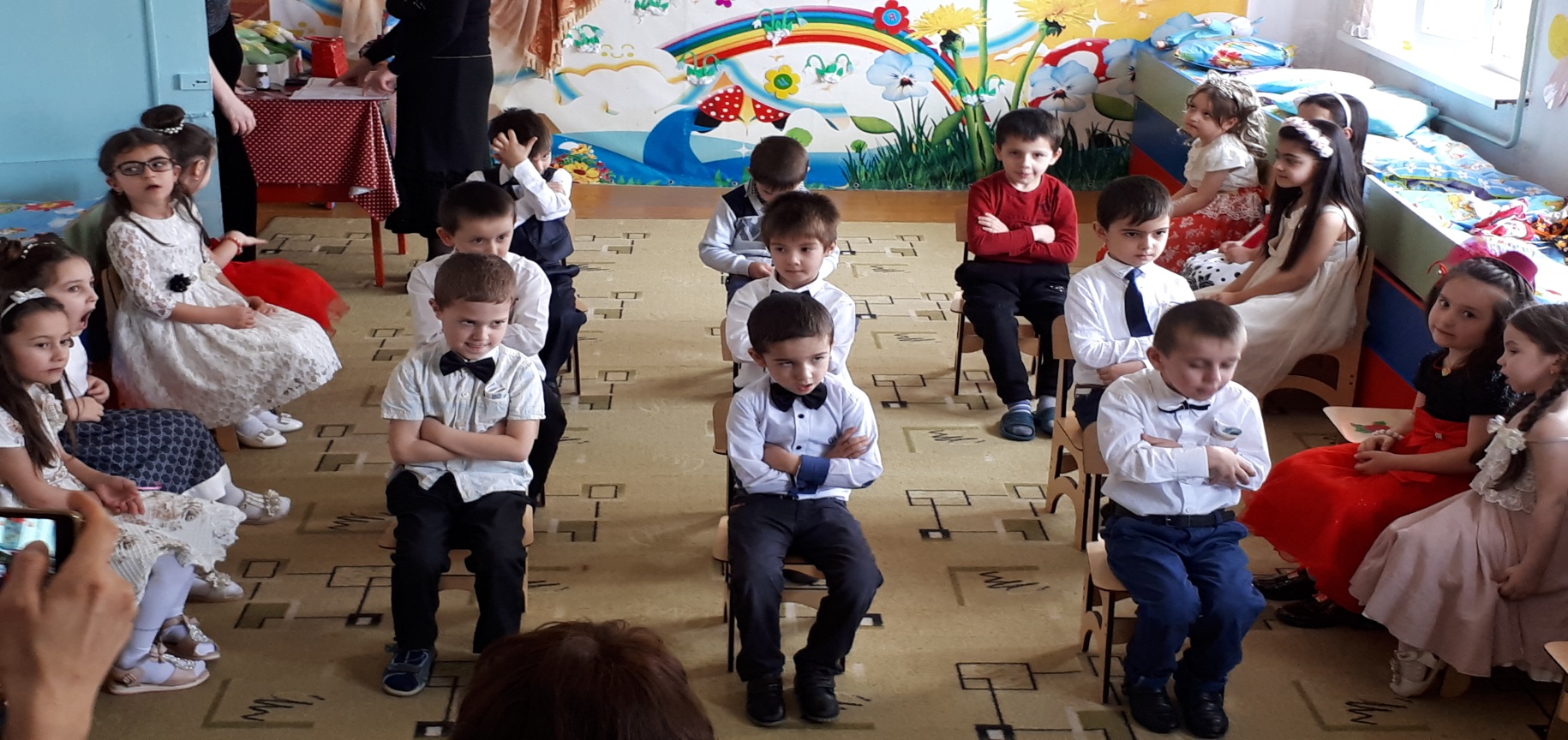 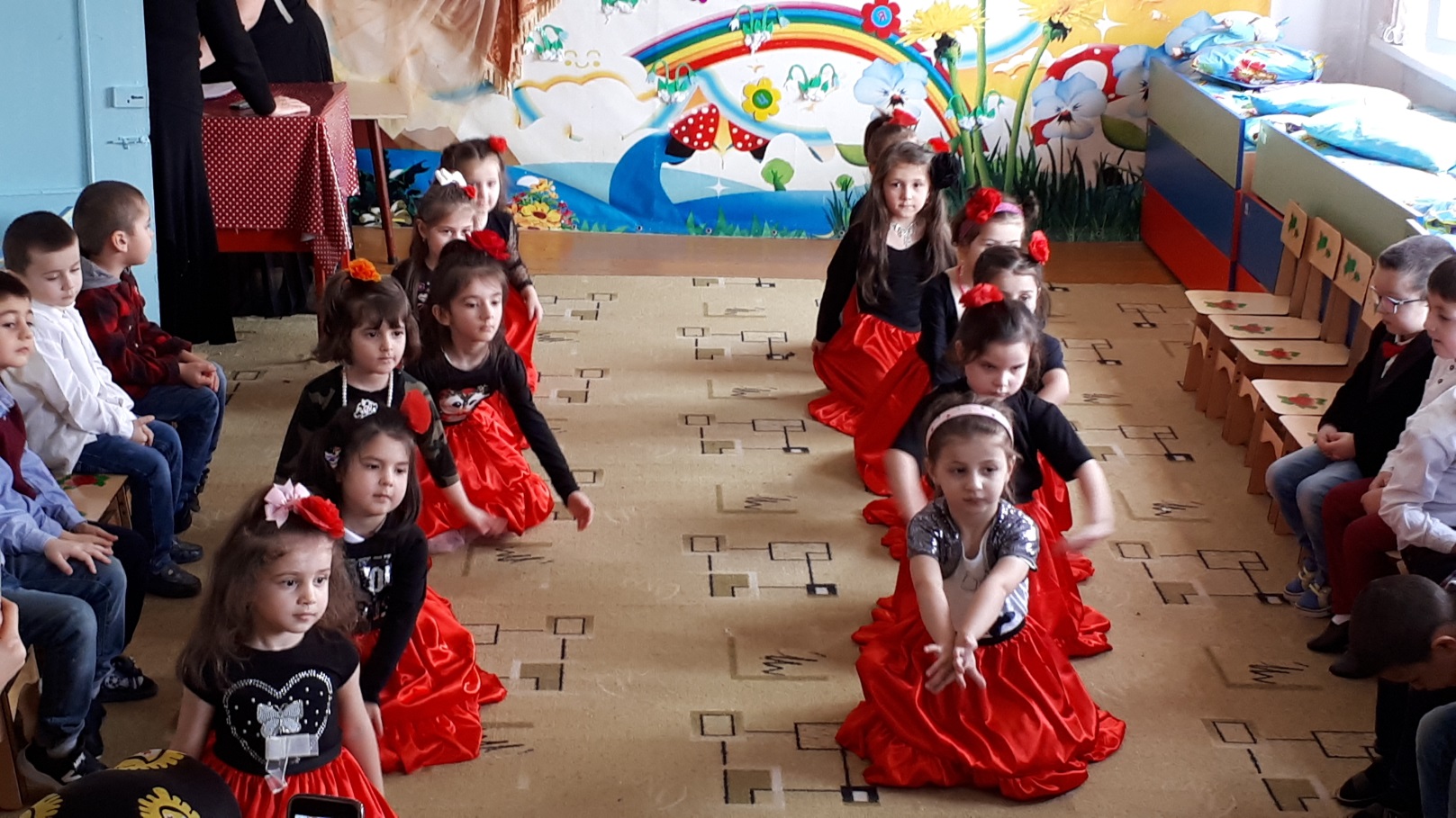 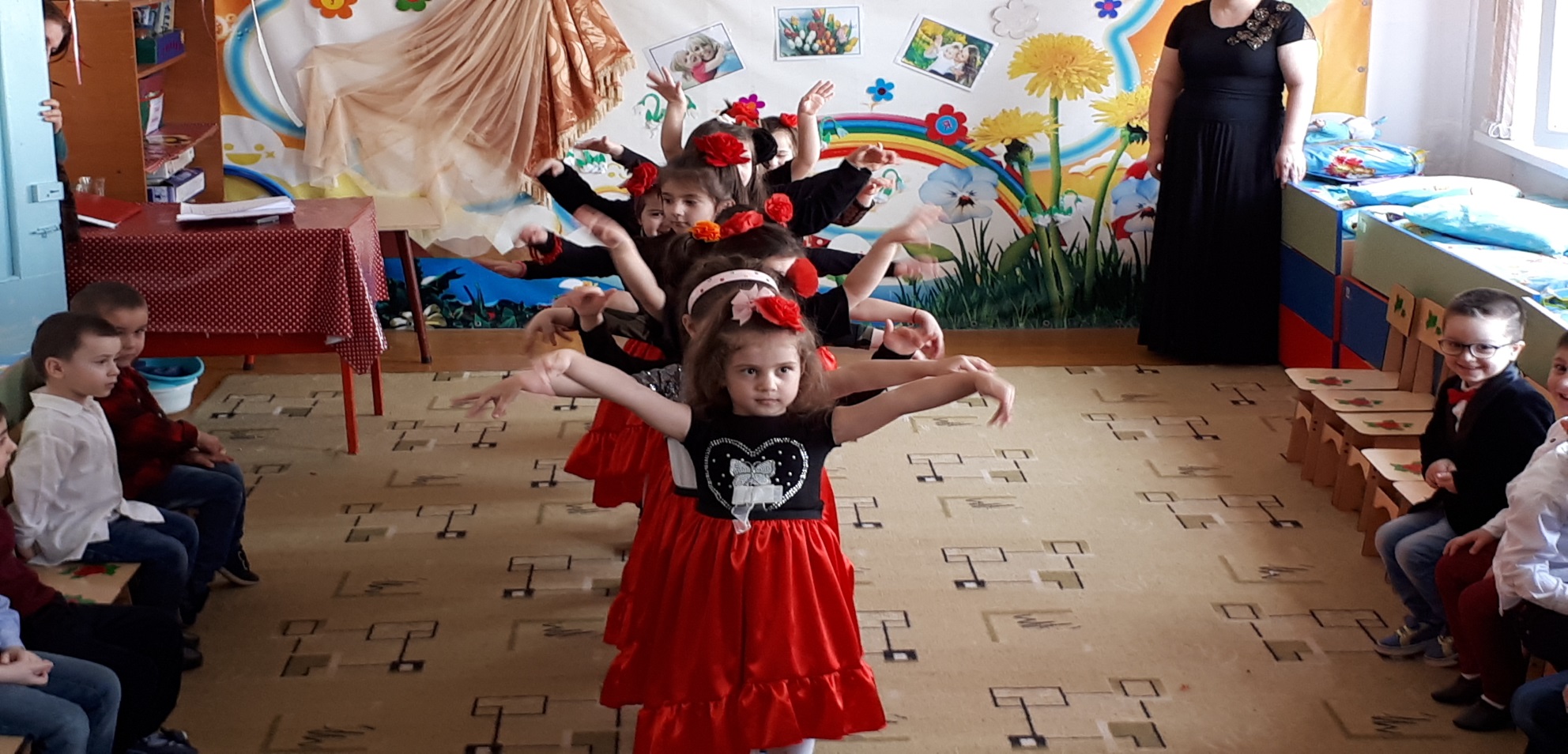 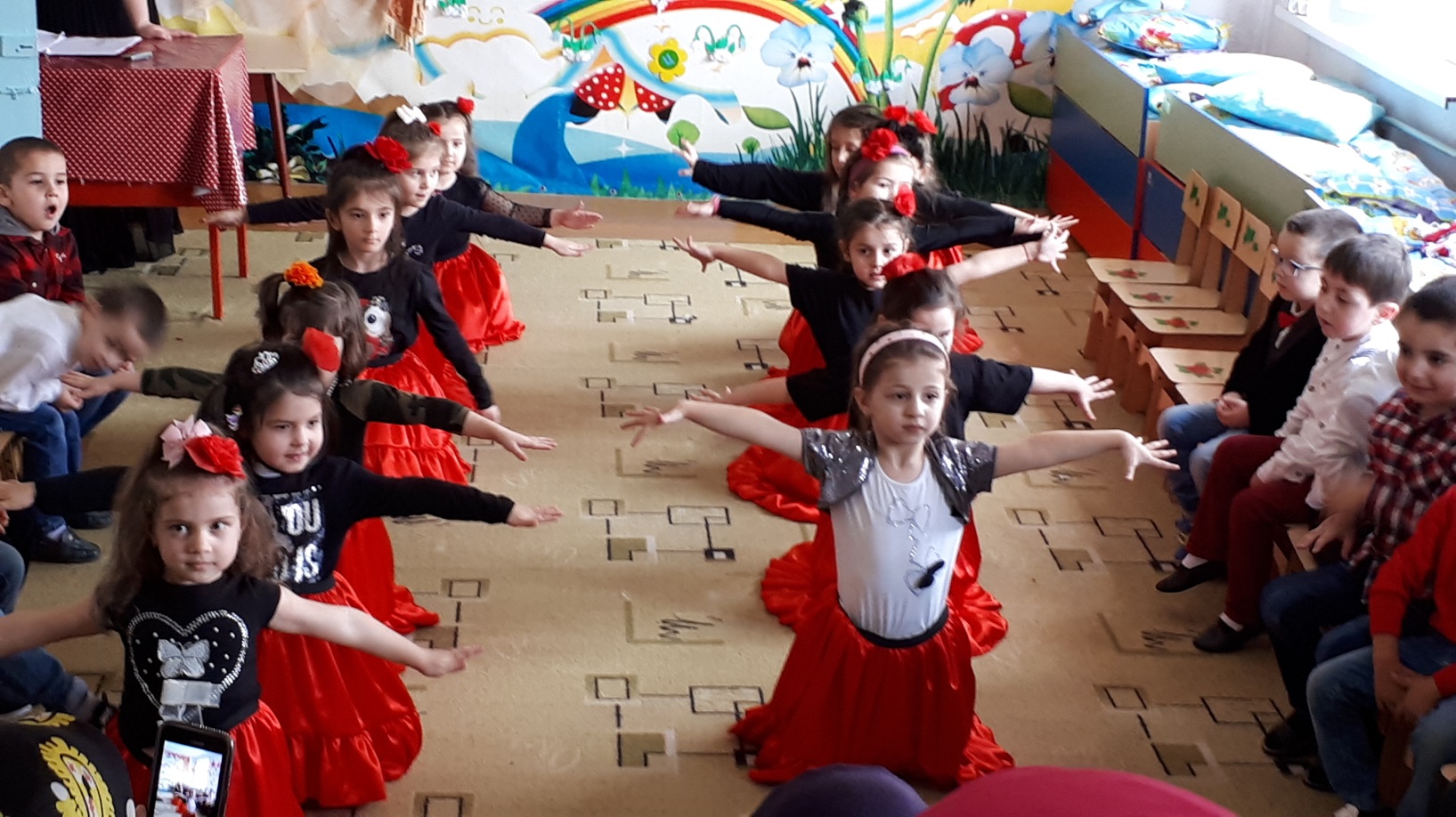 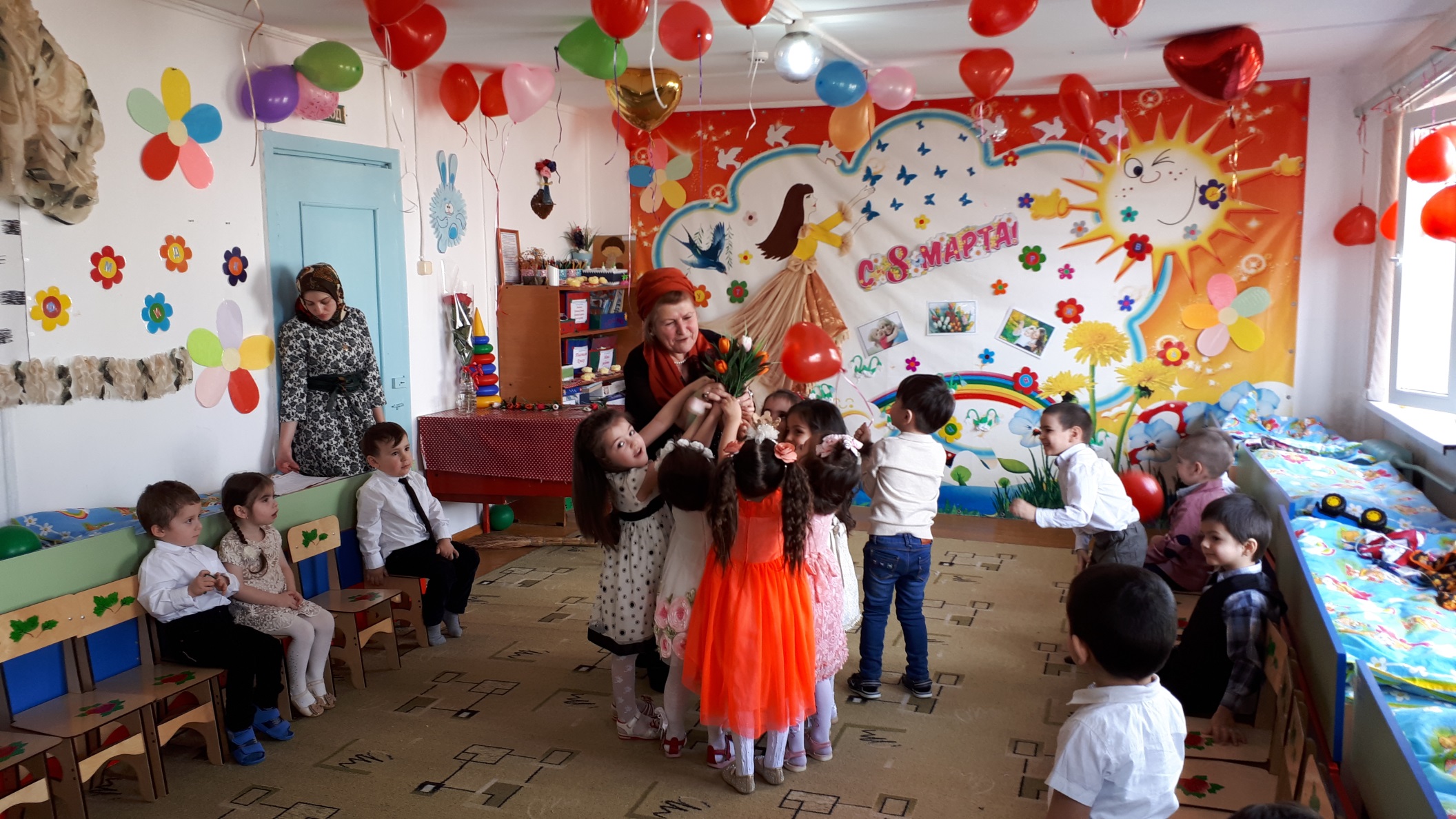 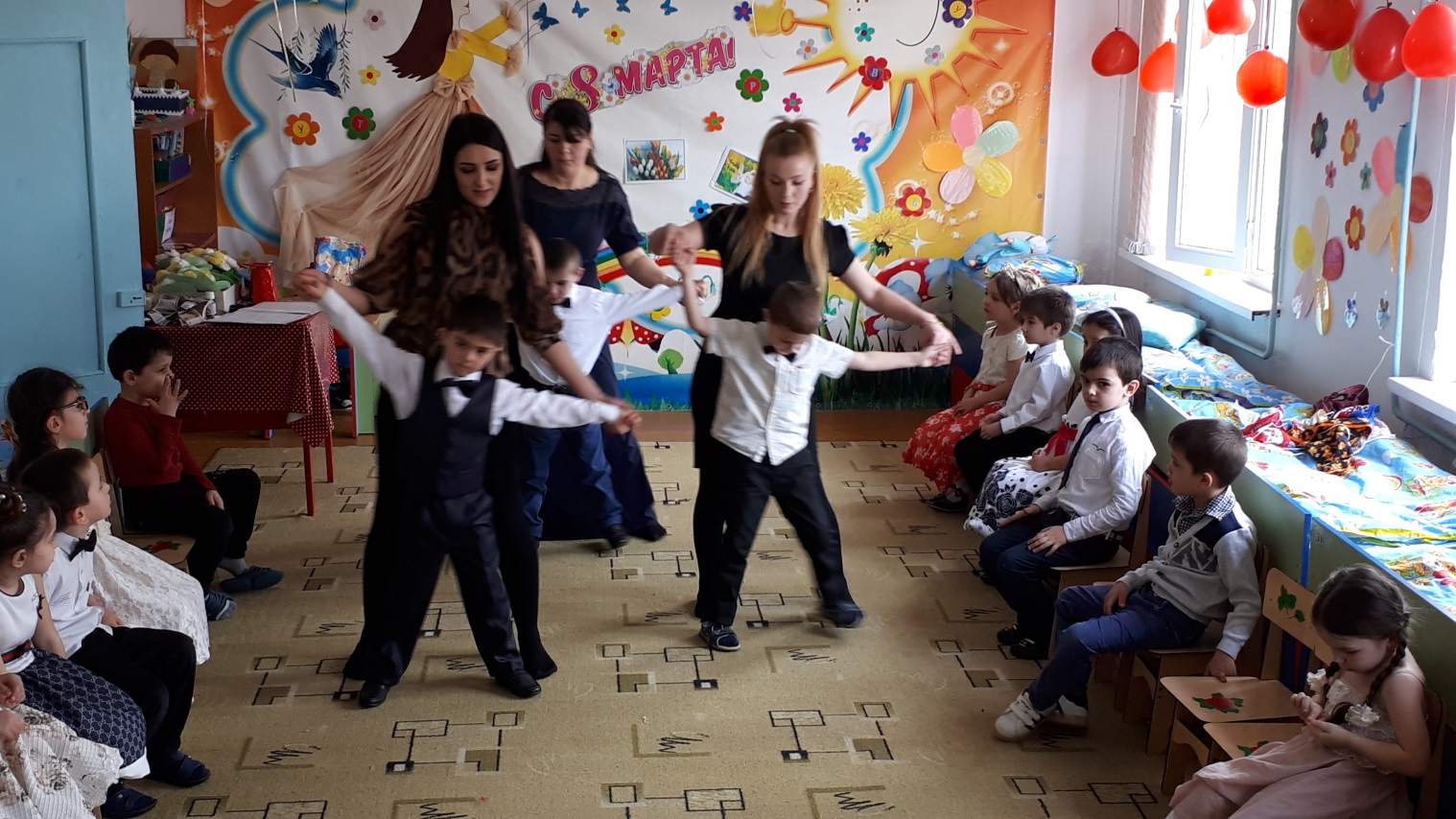 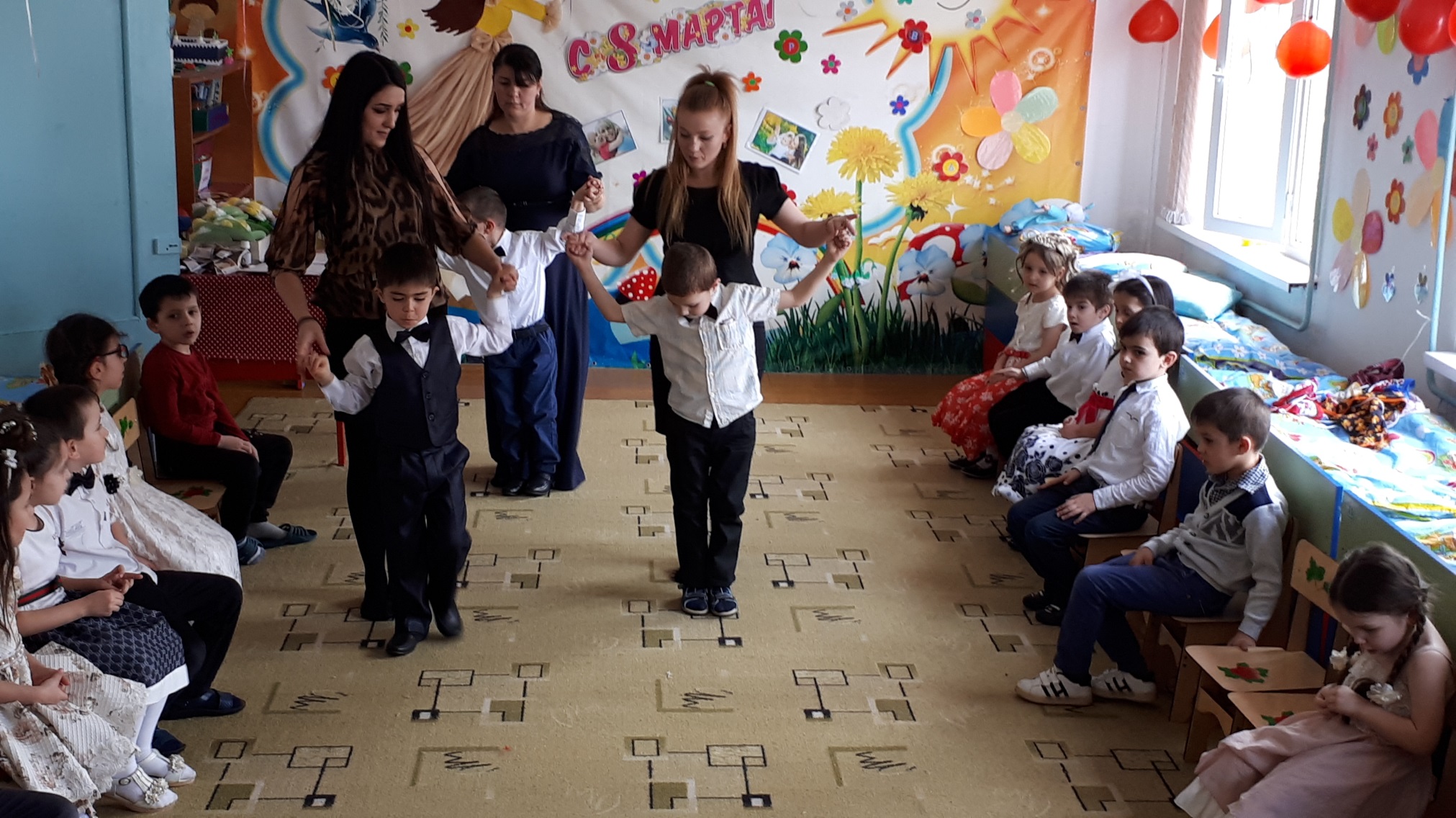 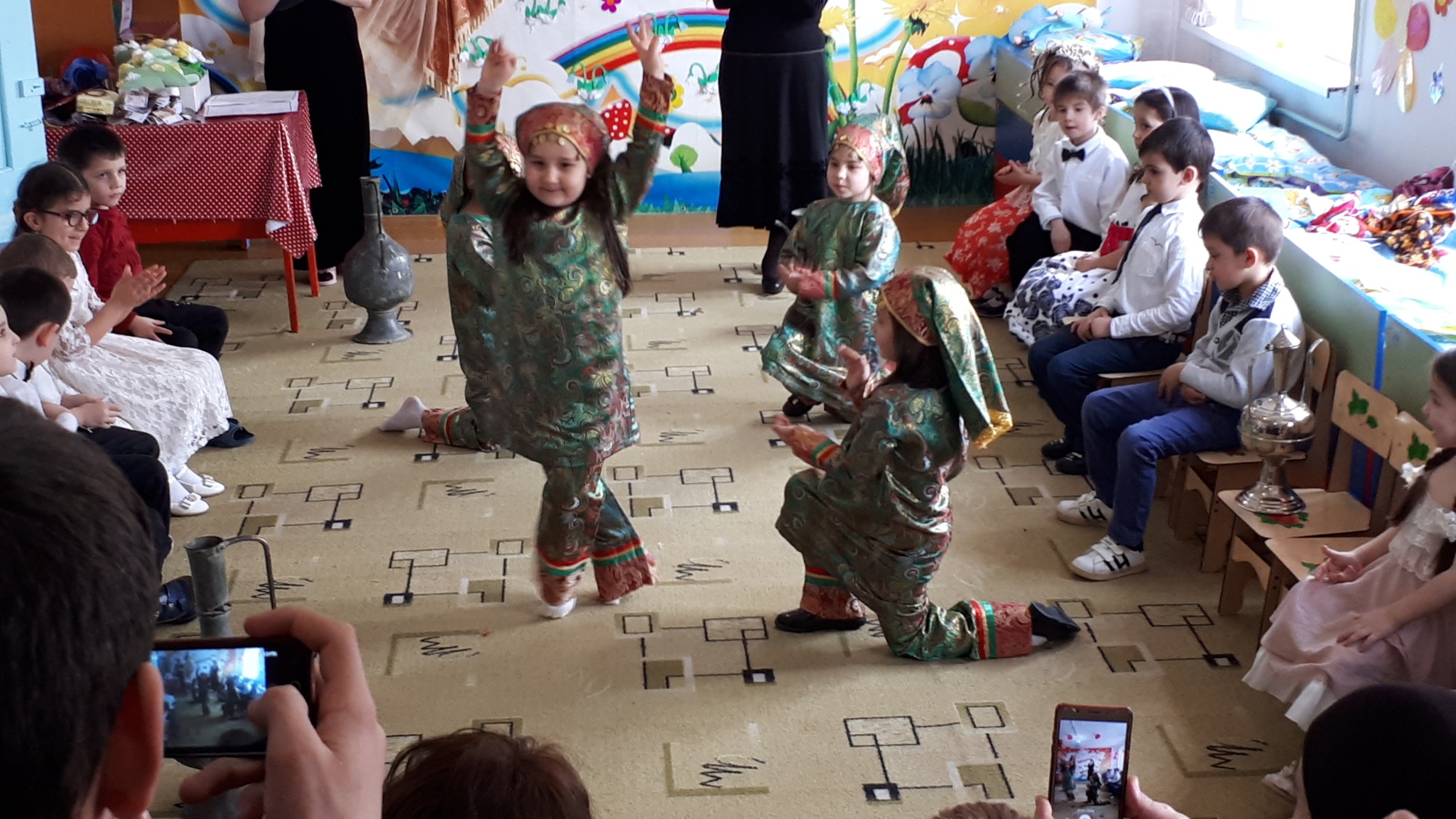 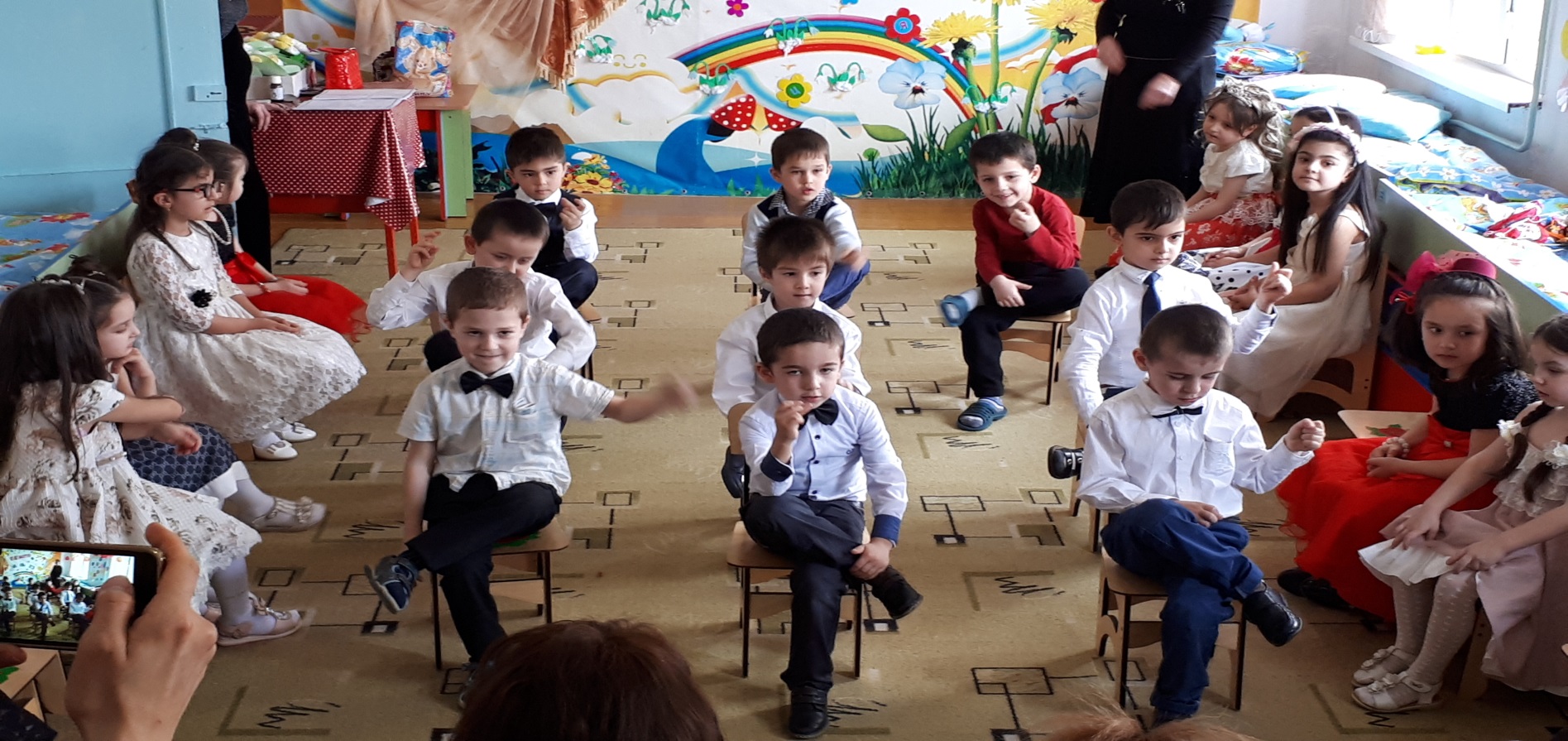 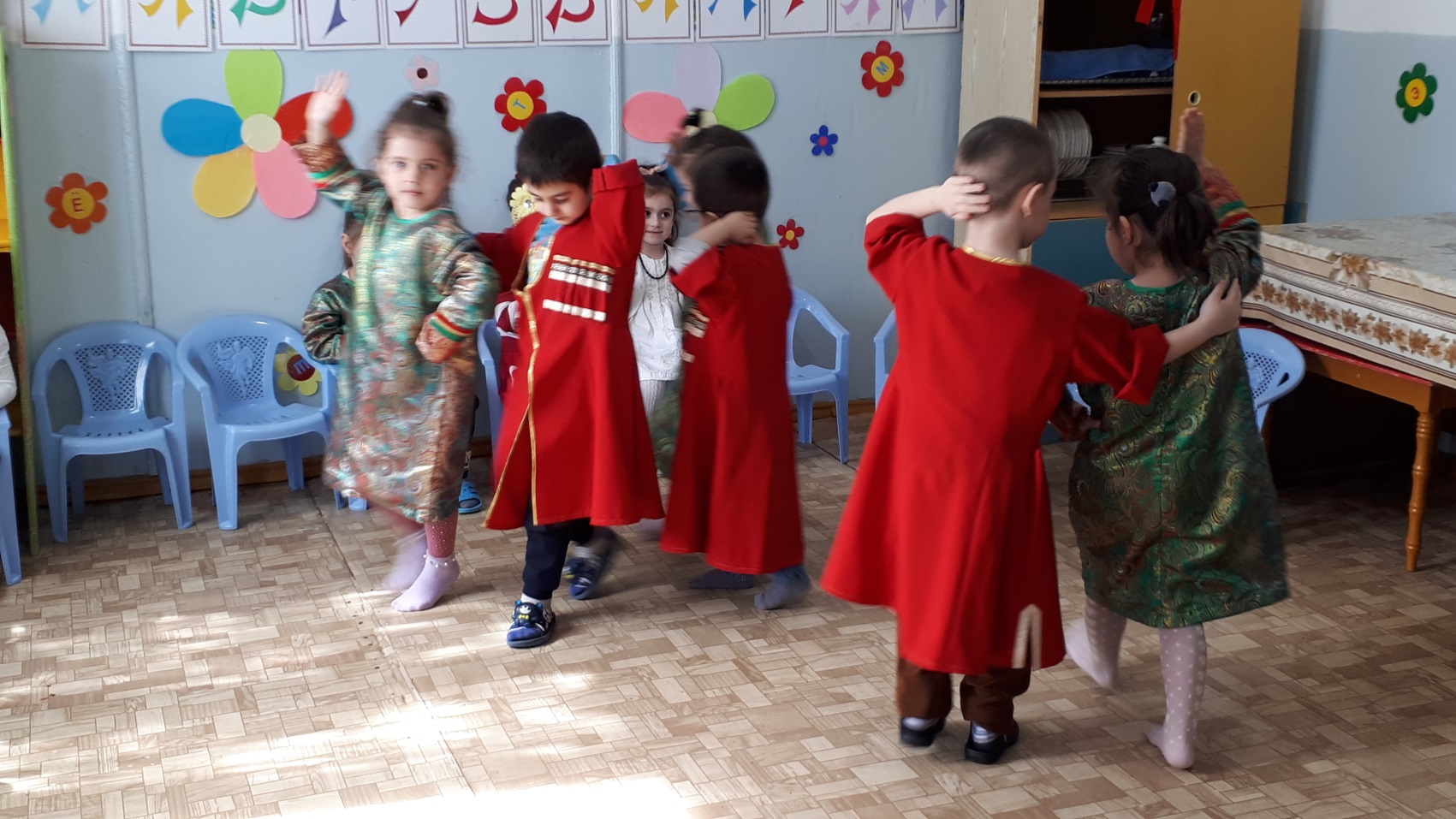 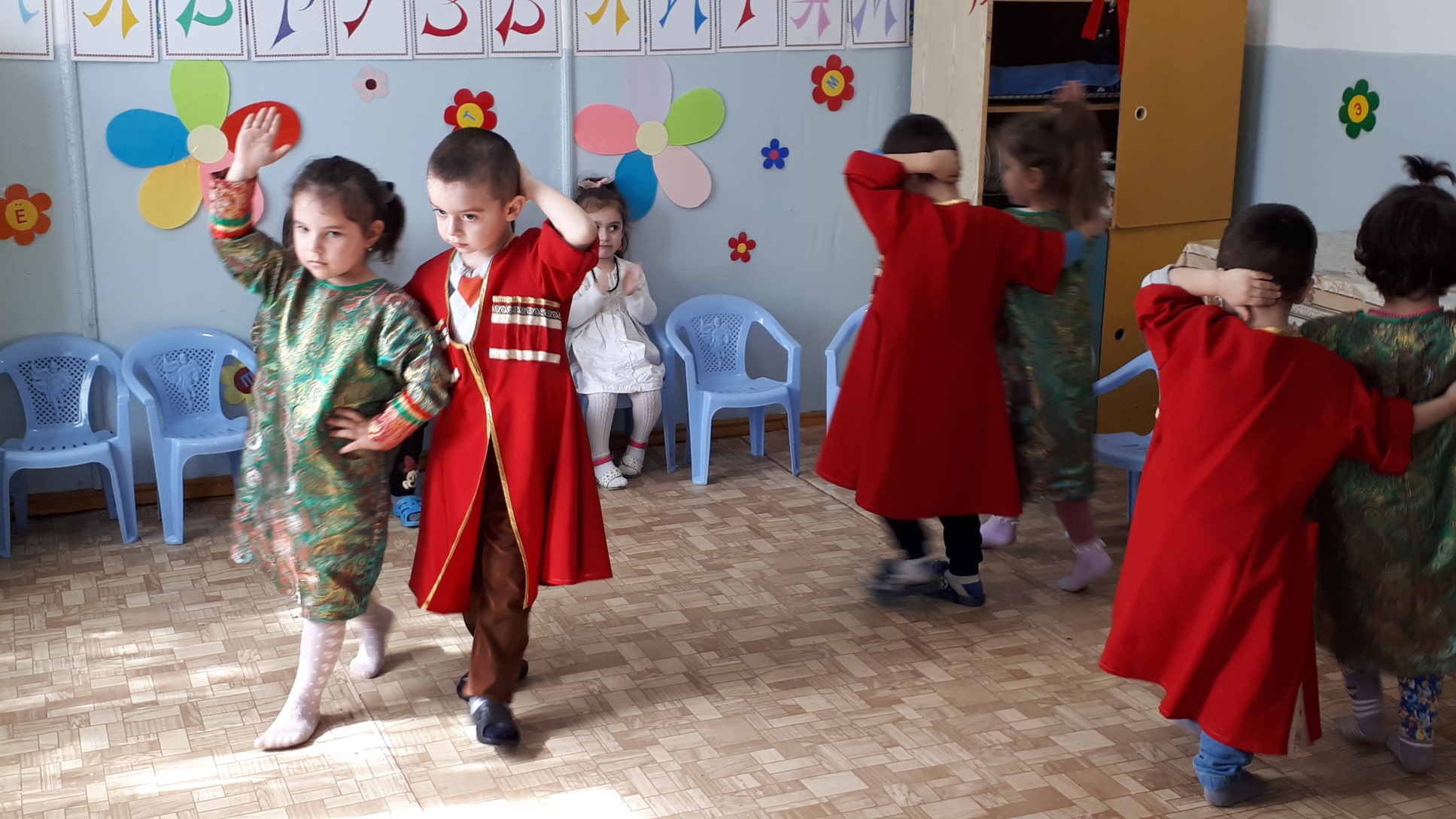 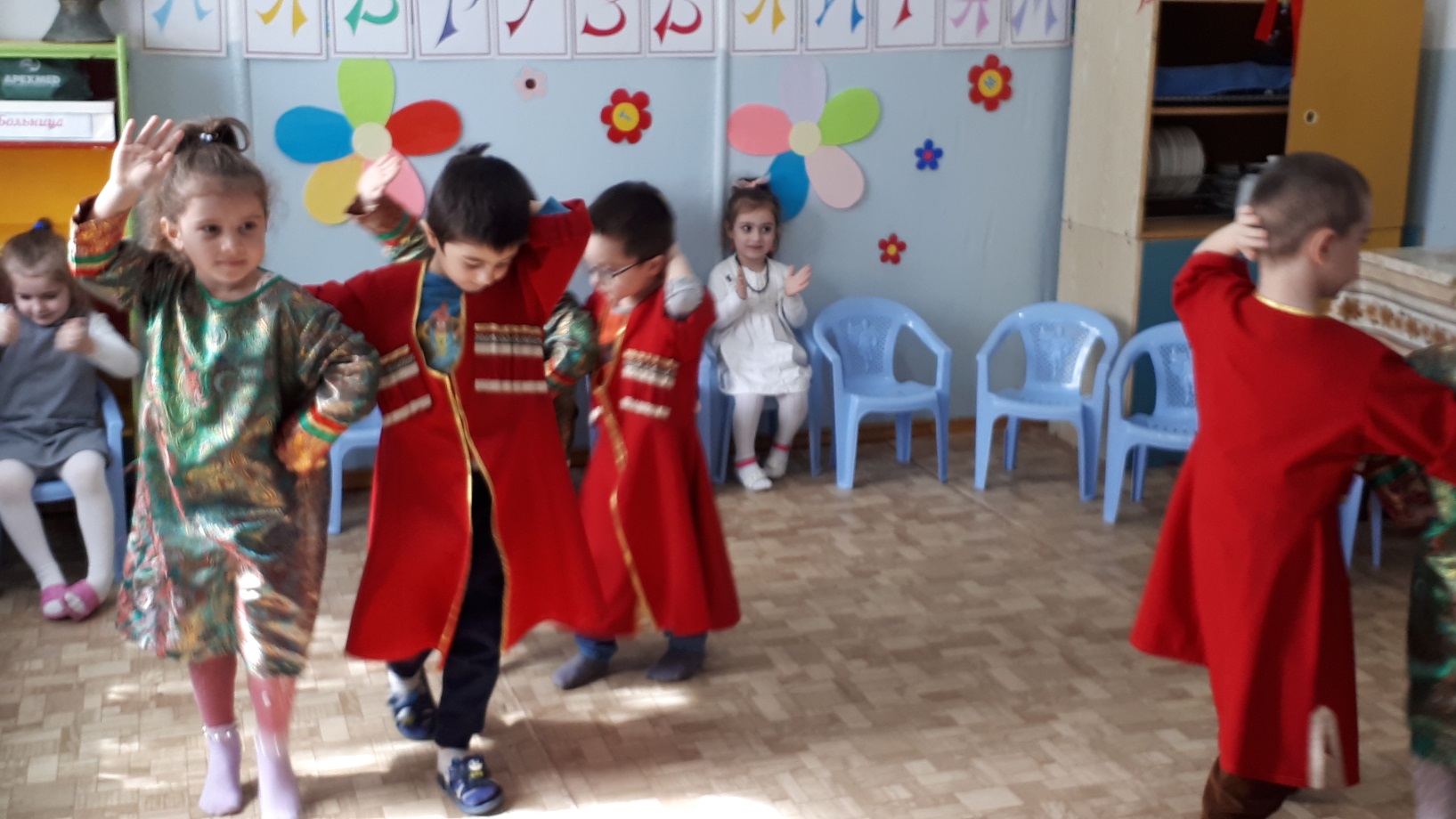 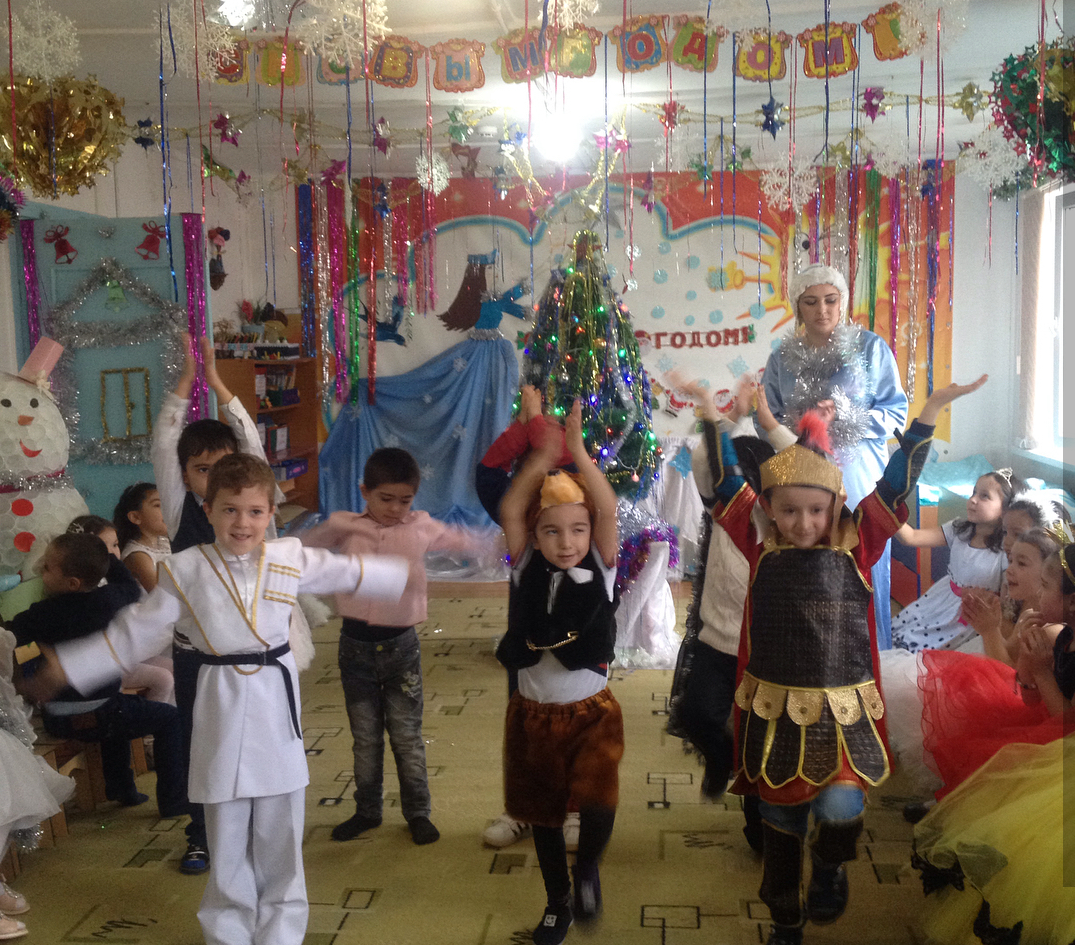 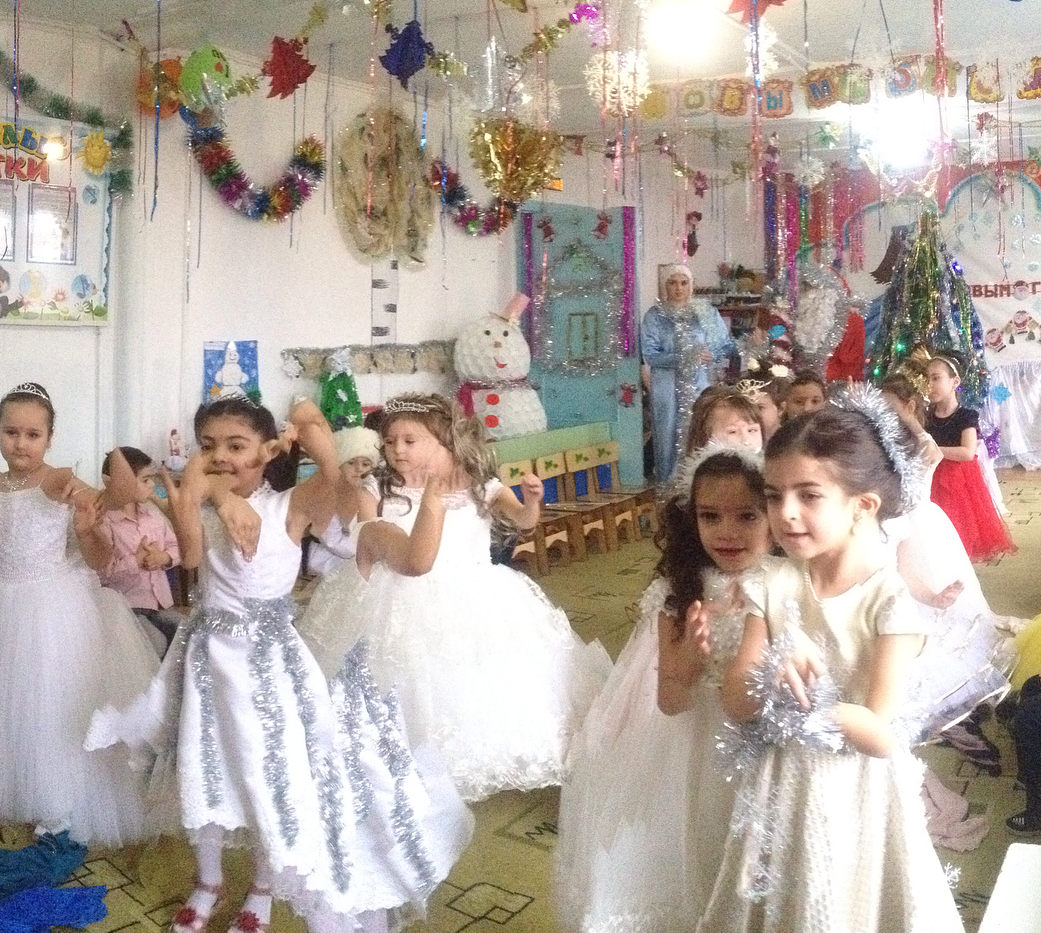 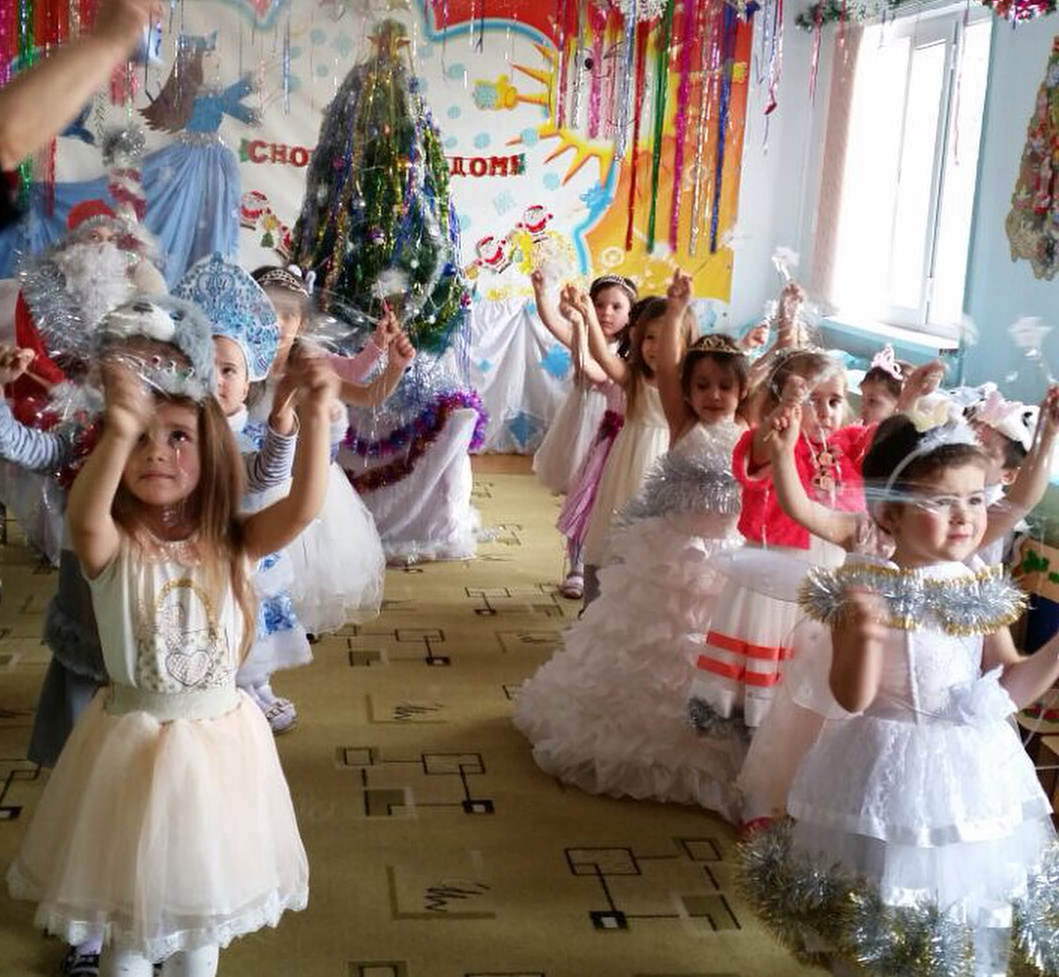 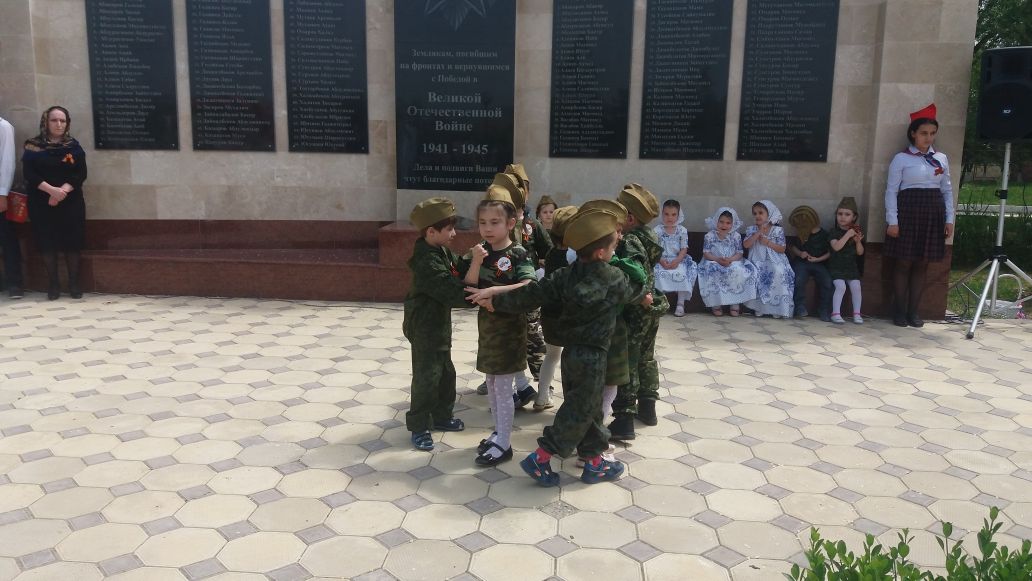 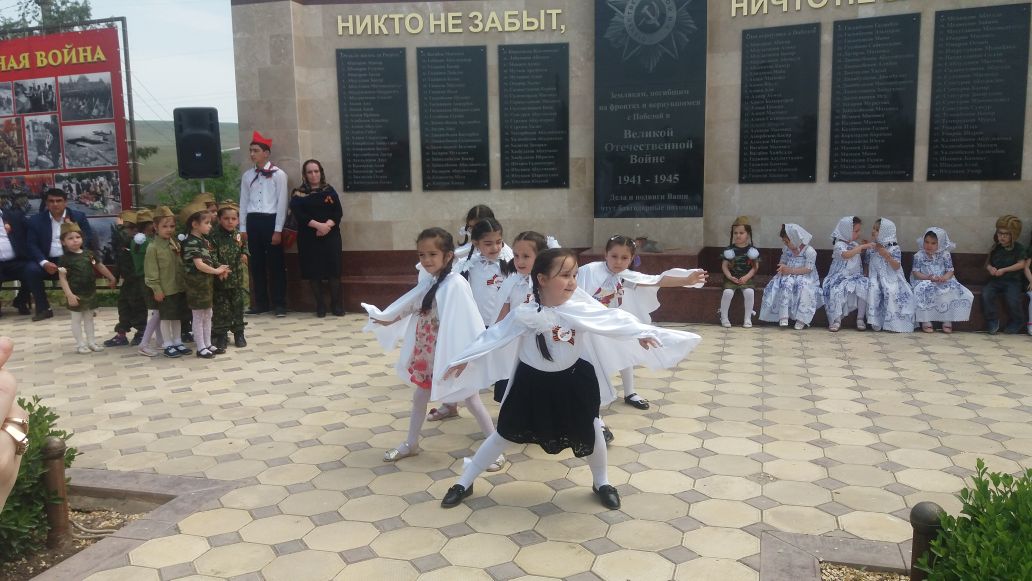 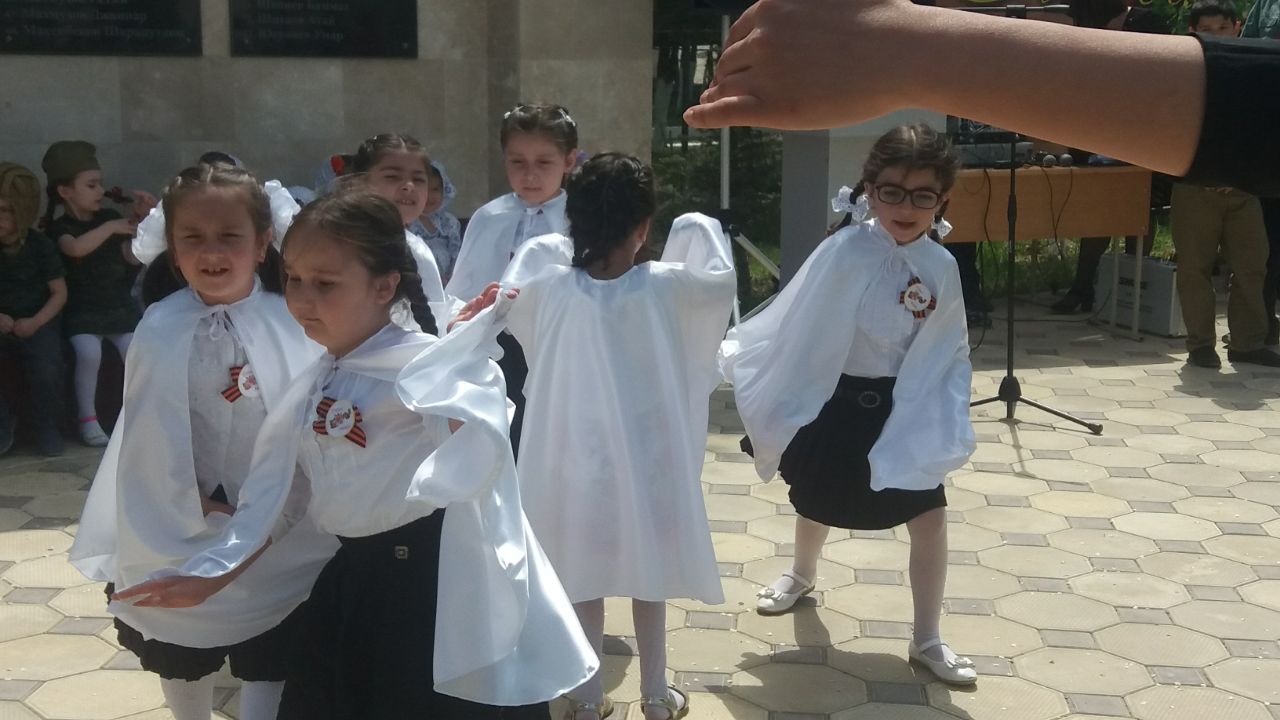 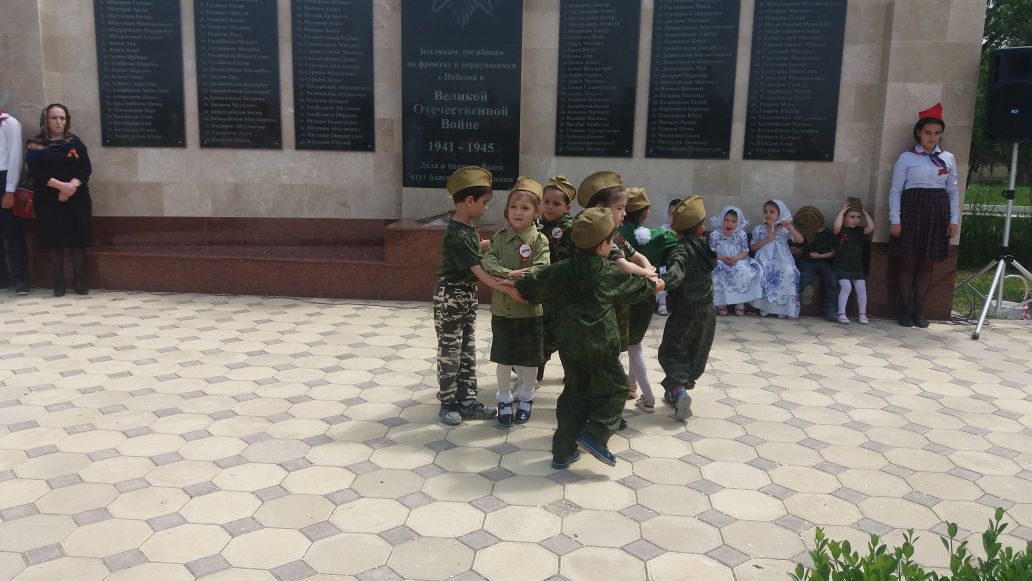 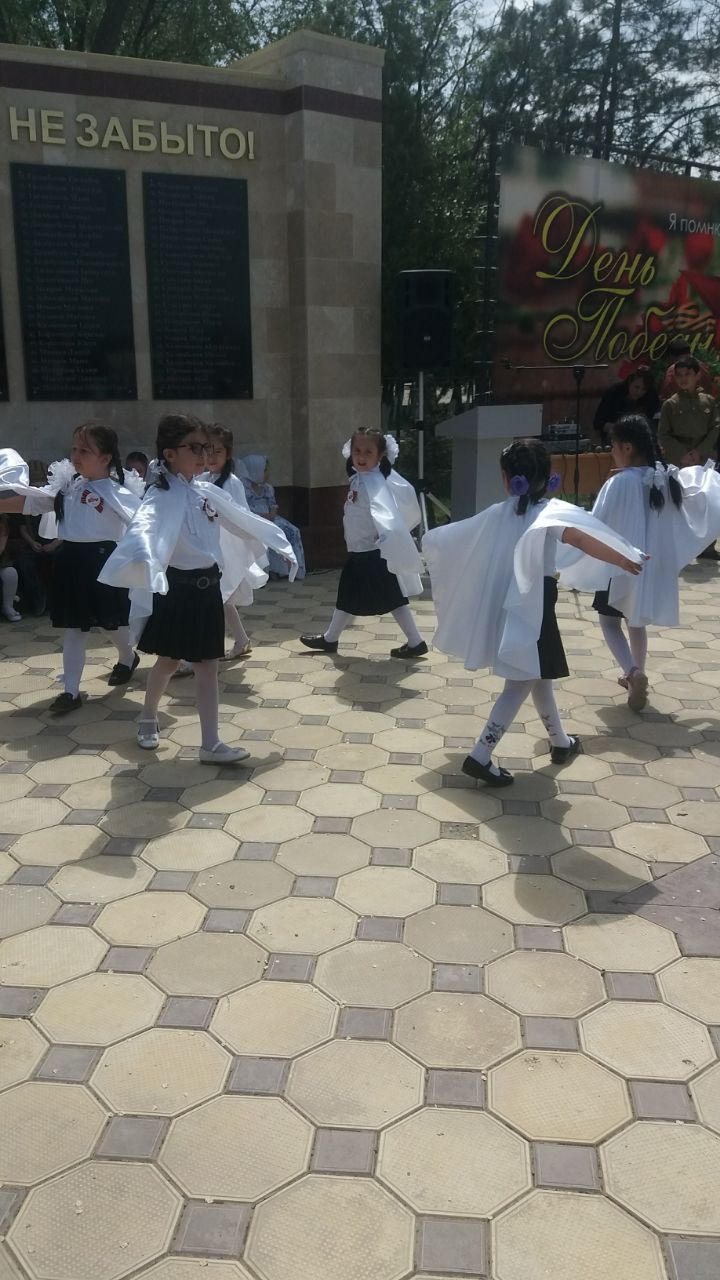 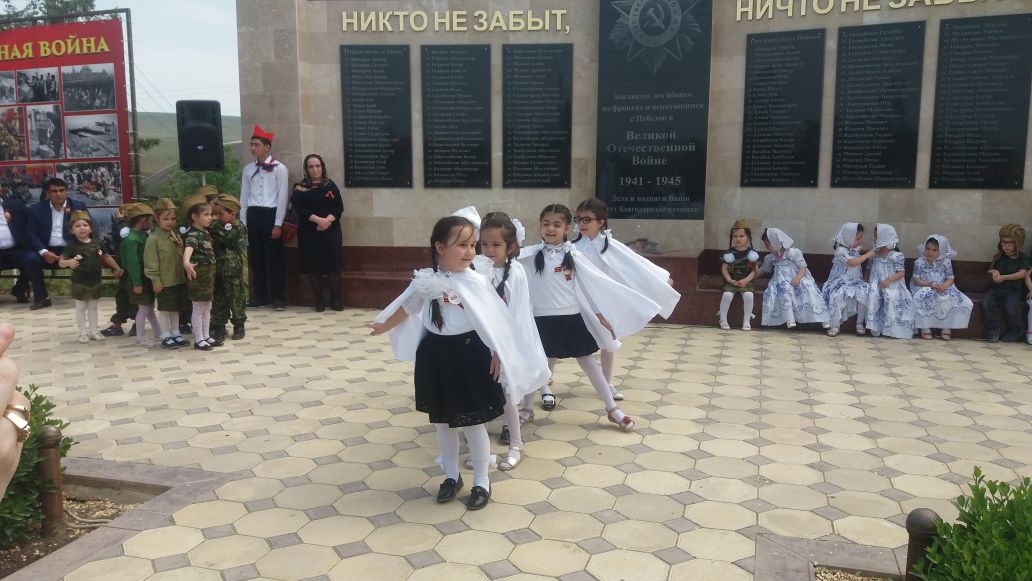 Кружок английского языка «MAGIC ENGLISH»
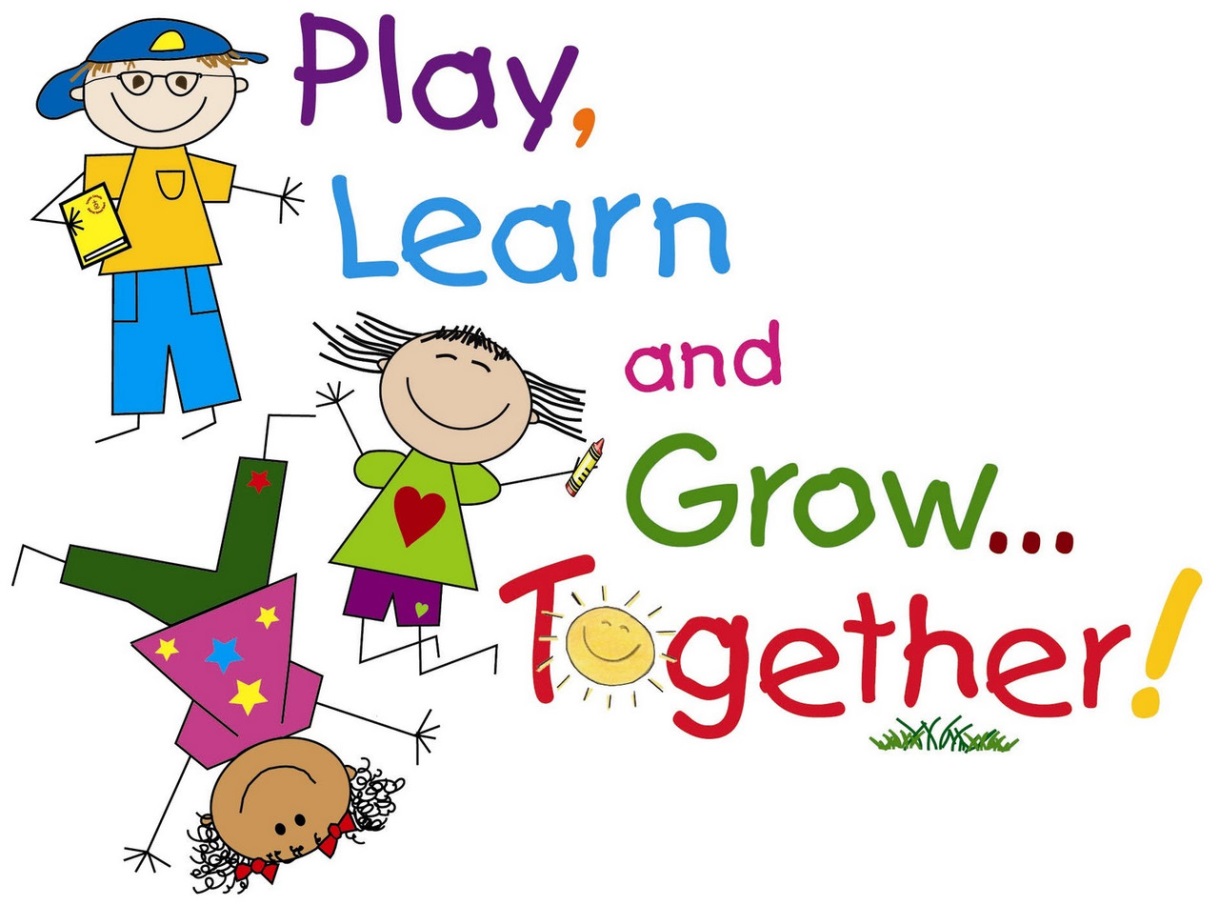 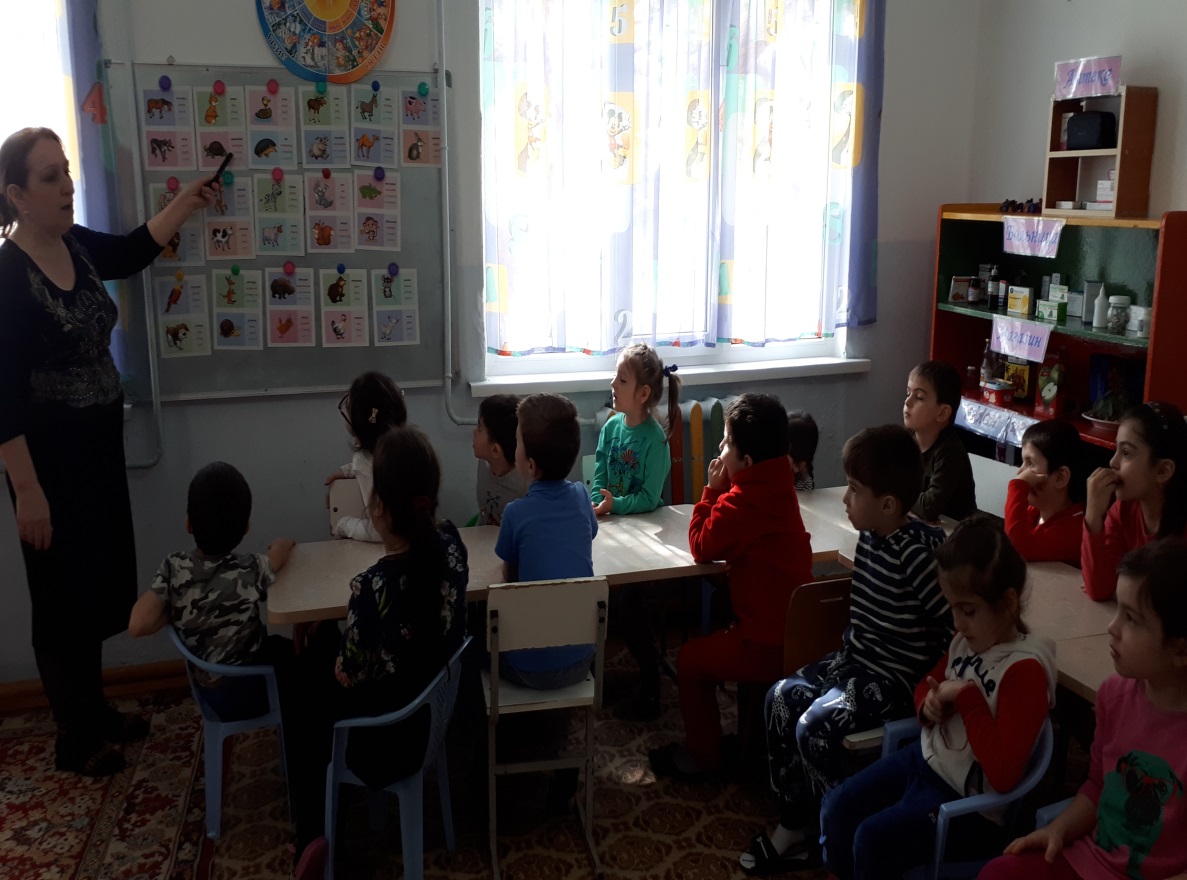 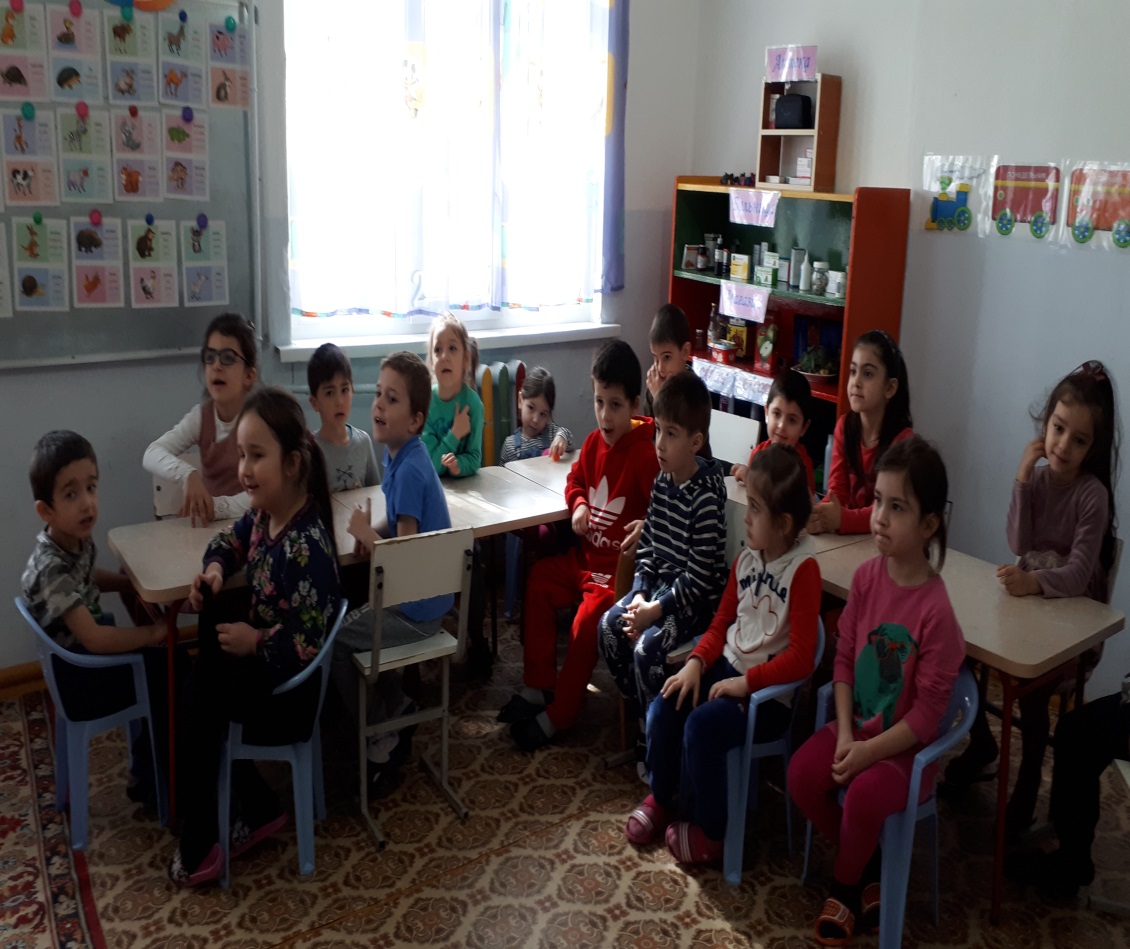 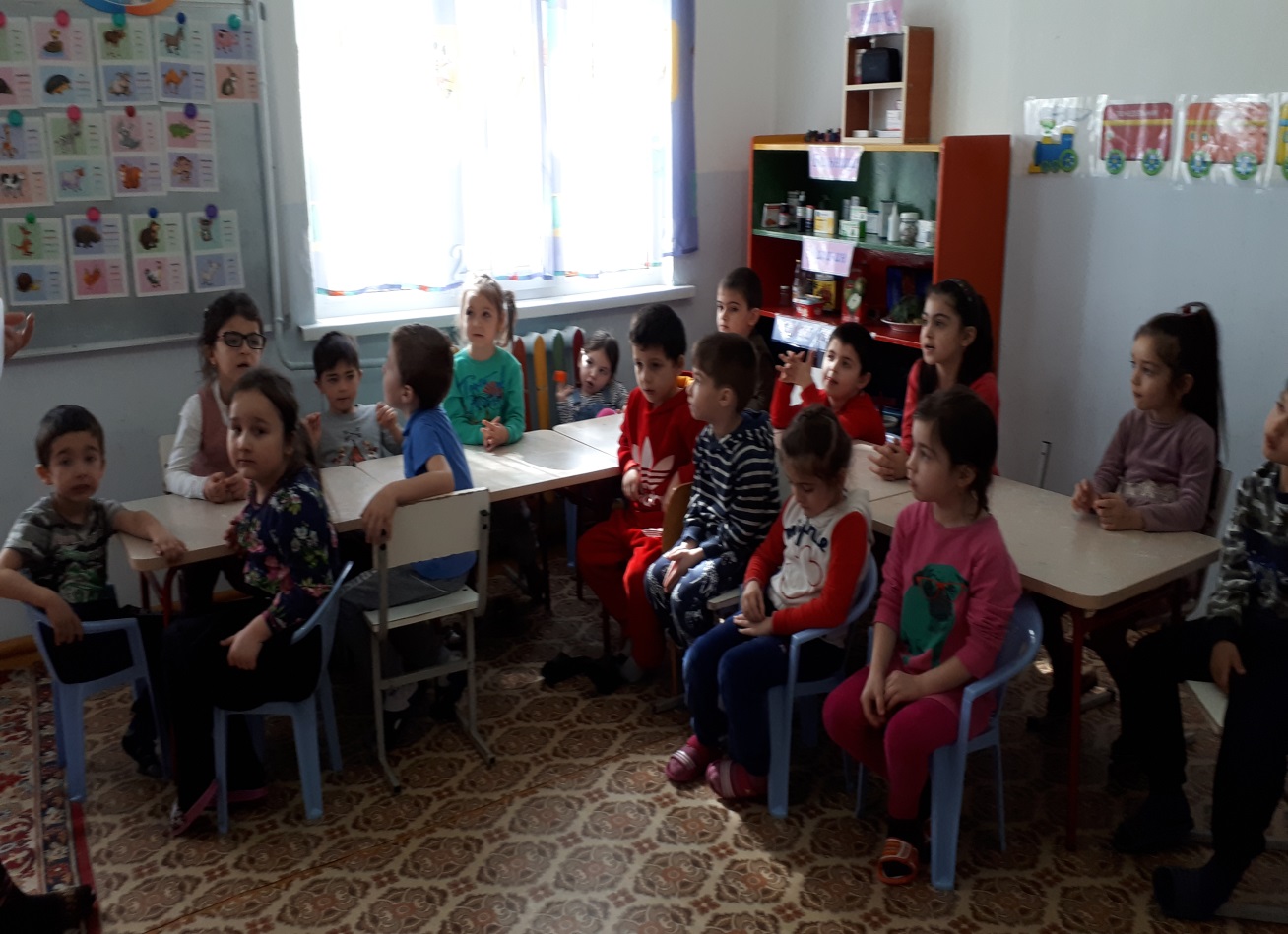 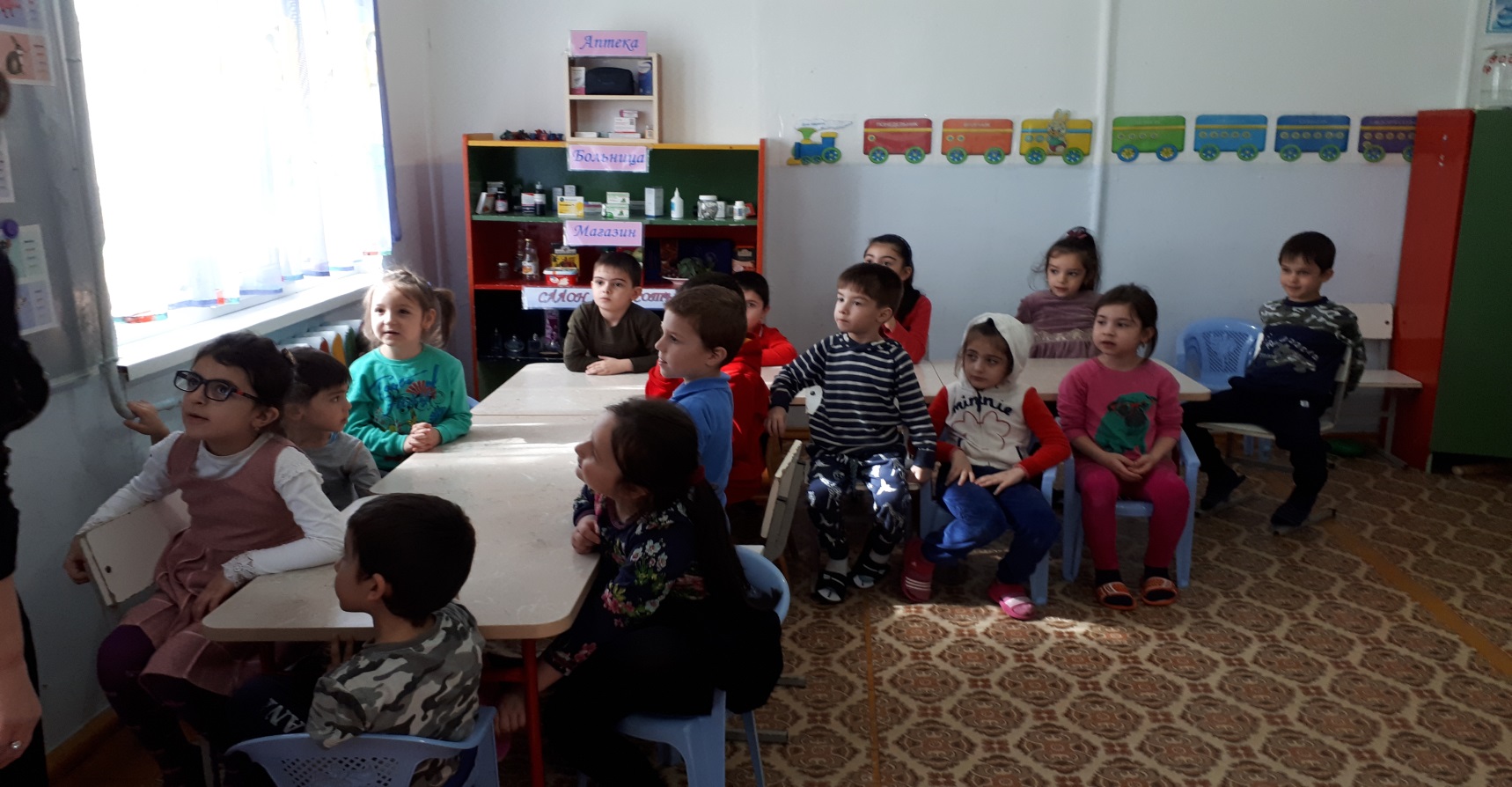 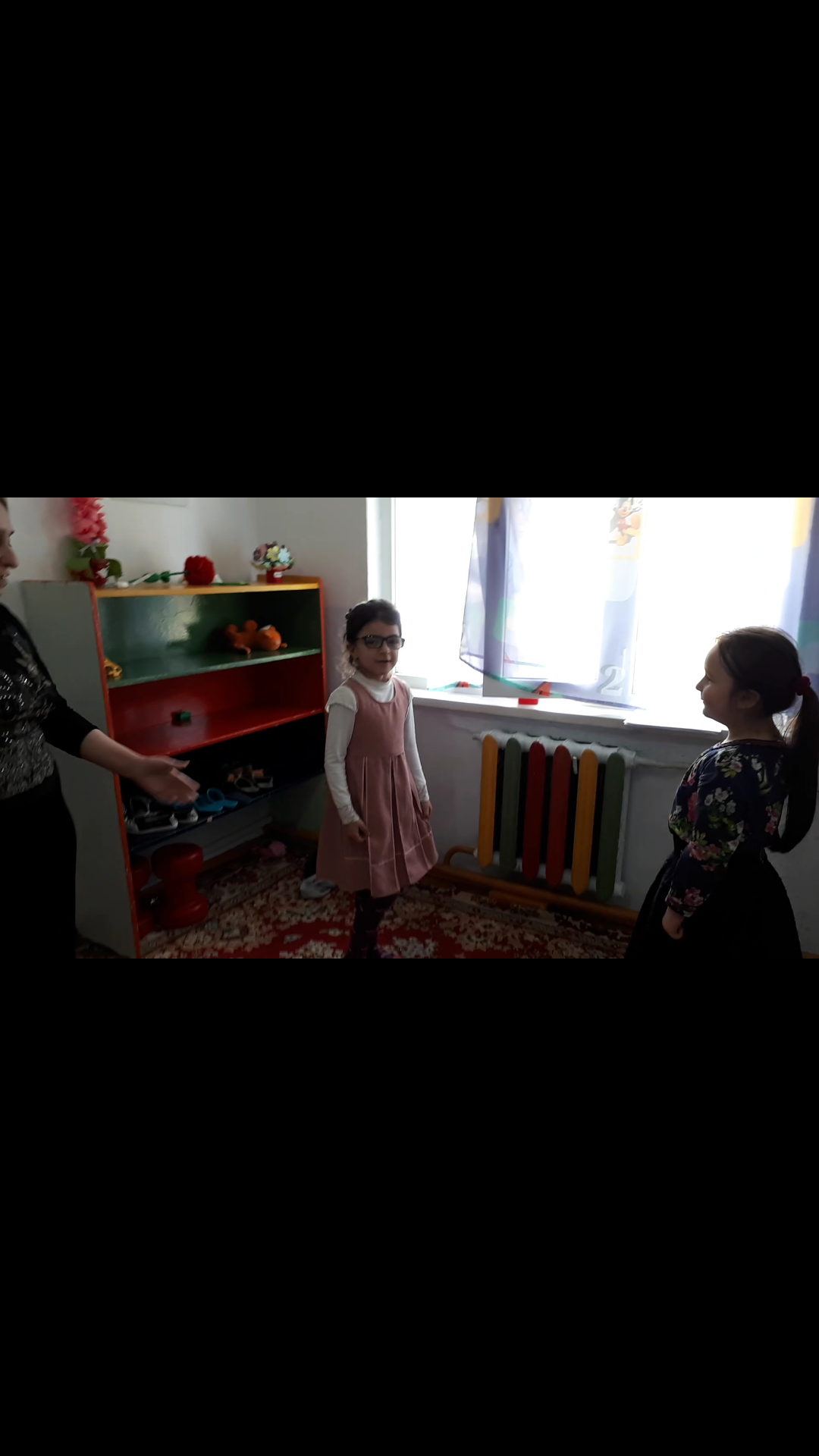 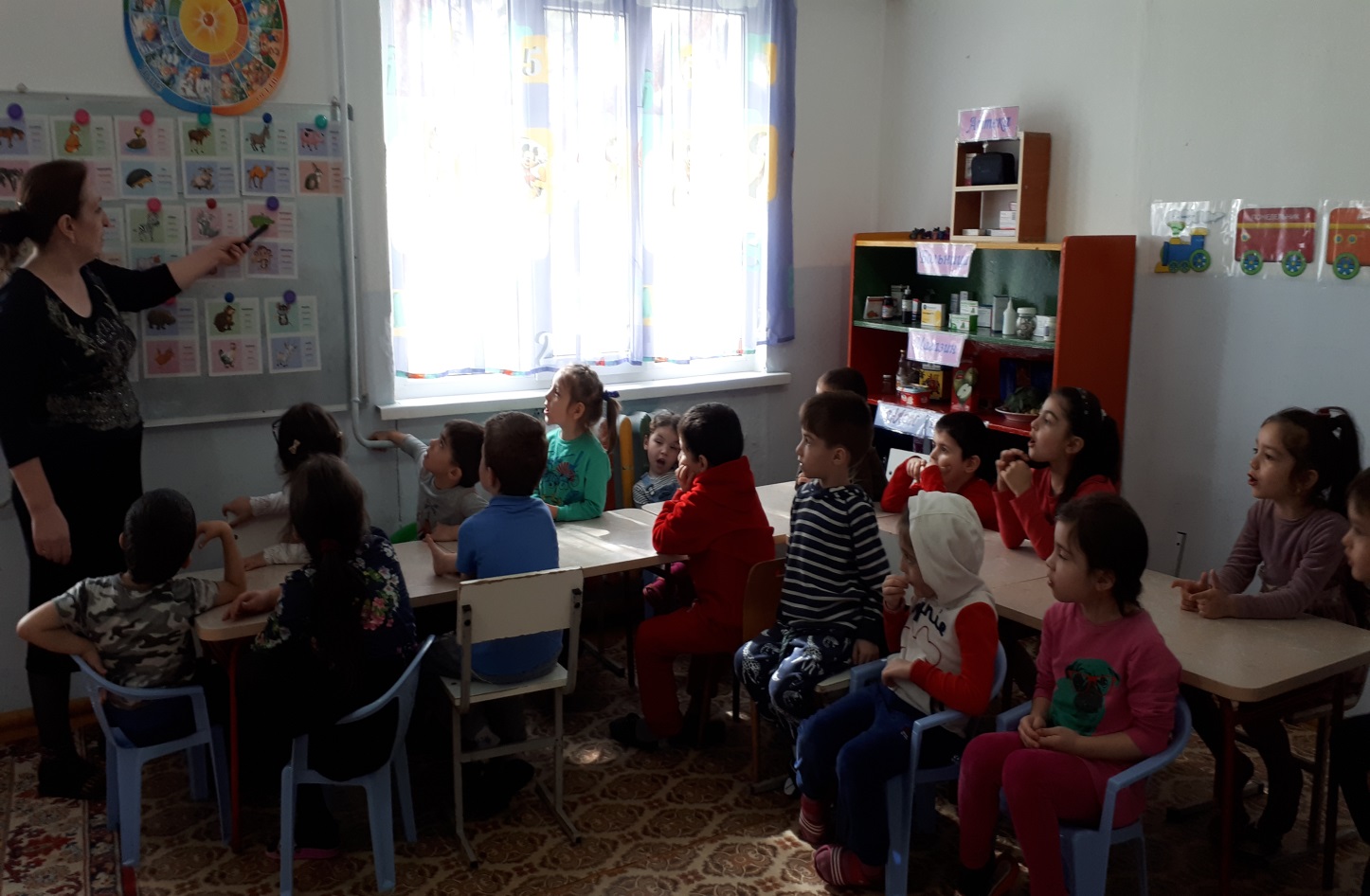 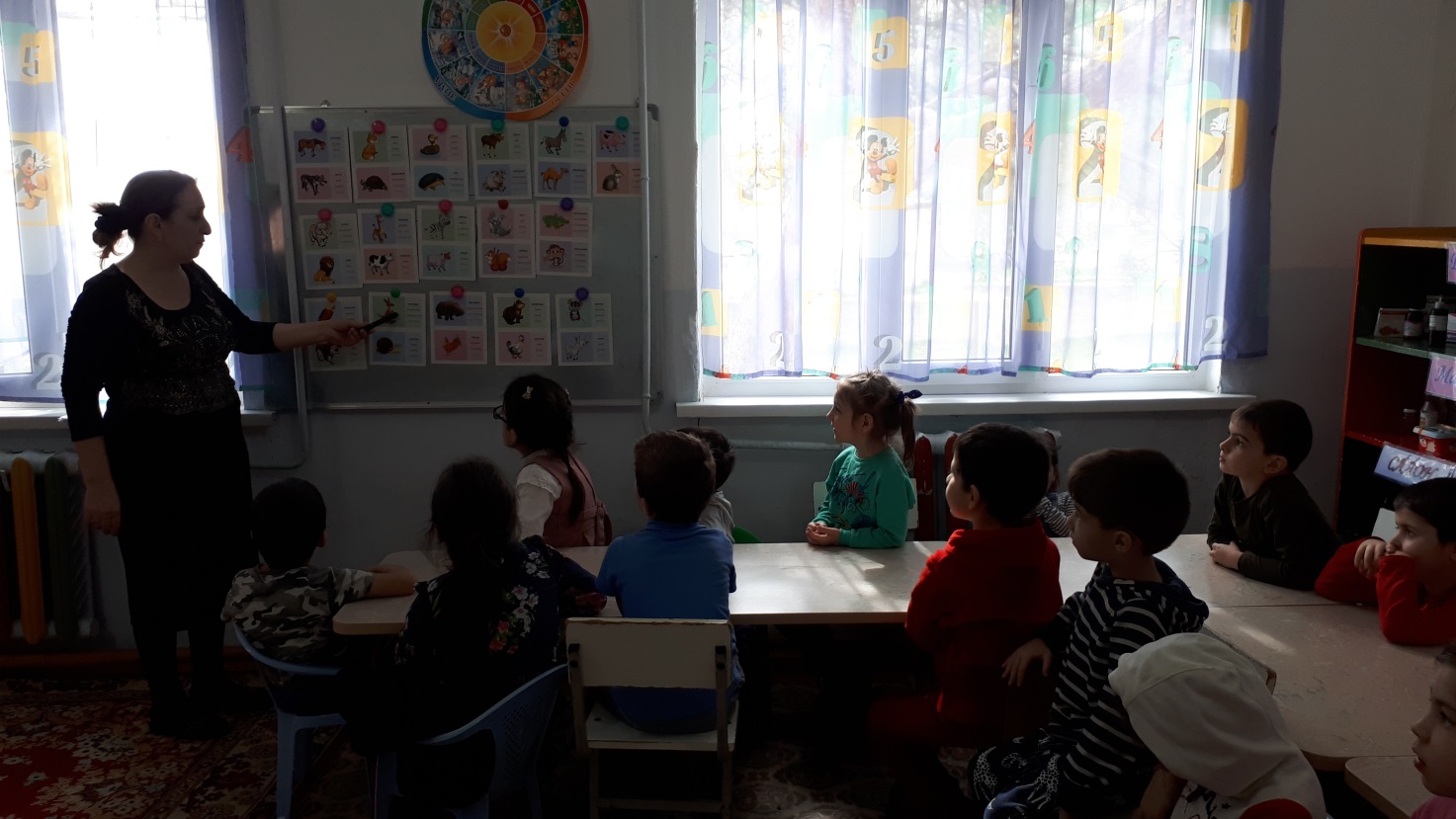 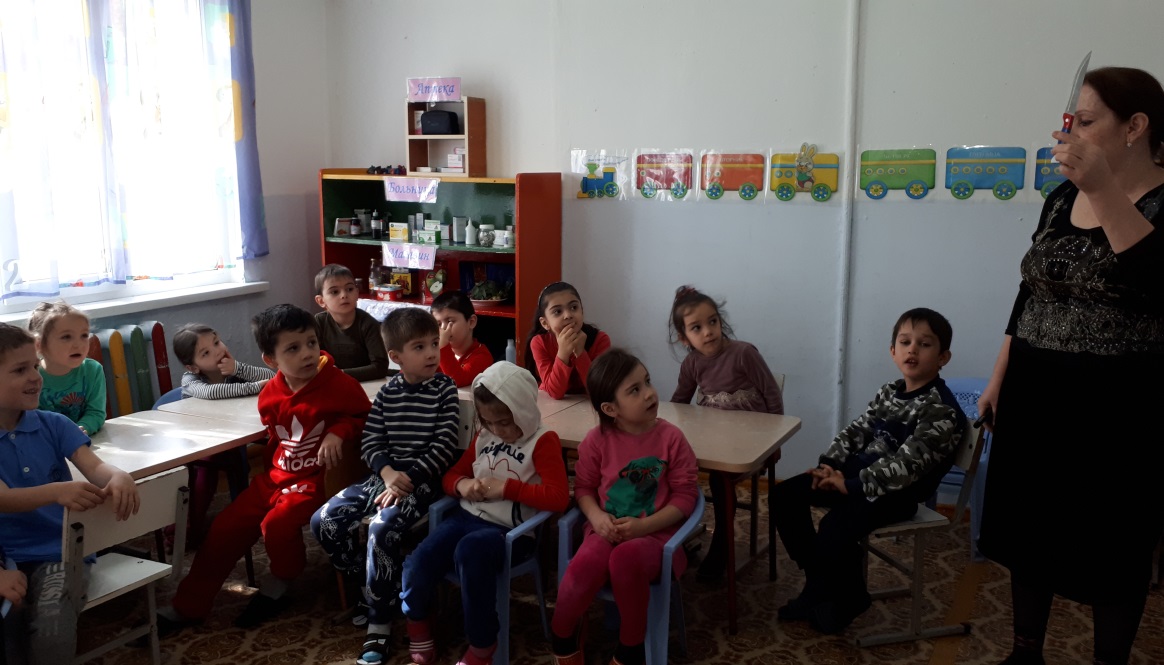 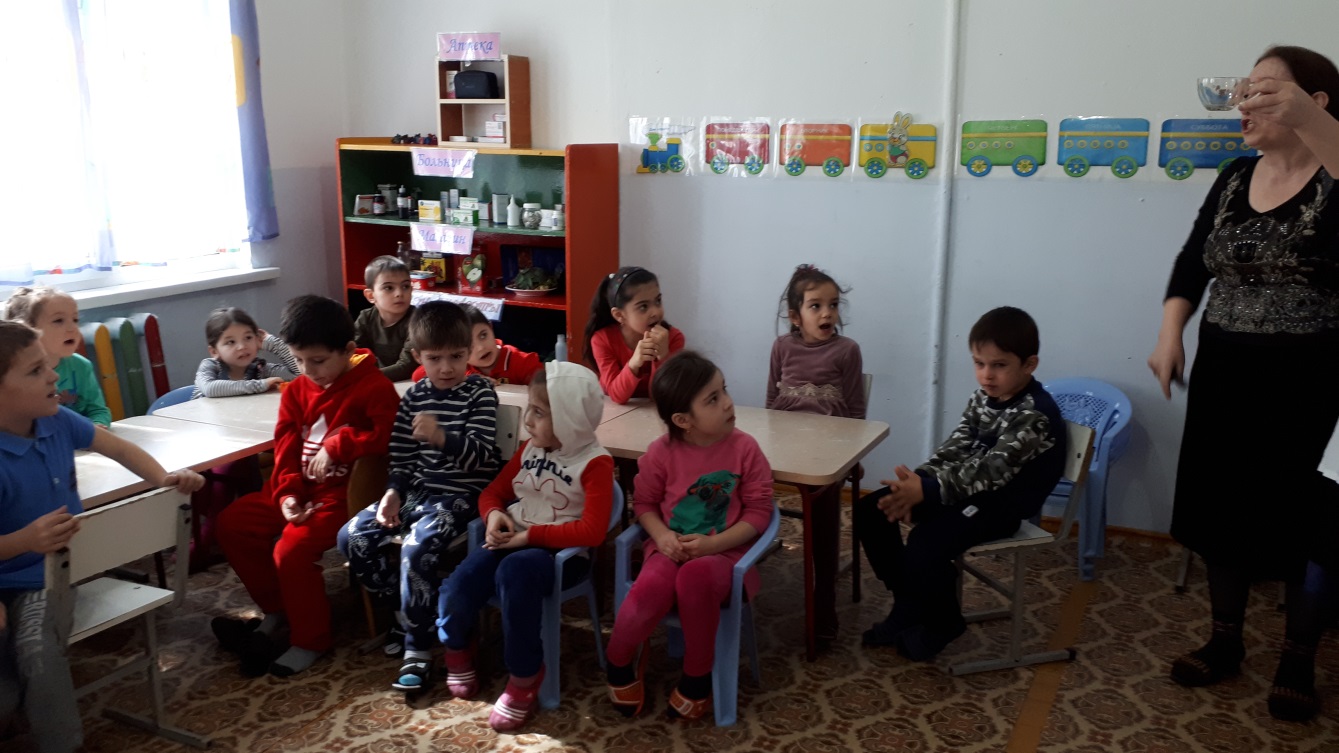 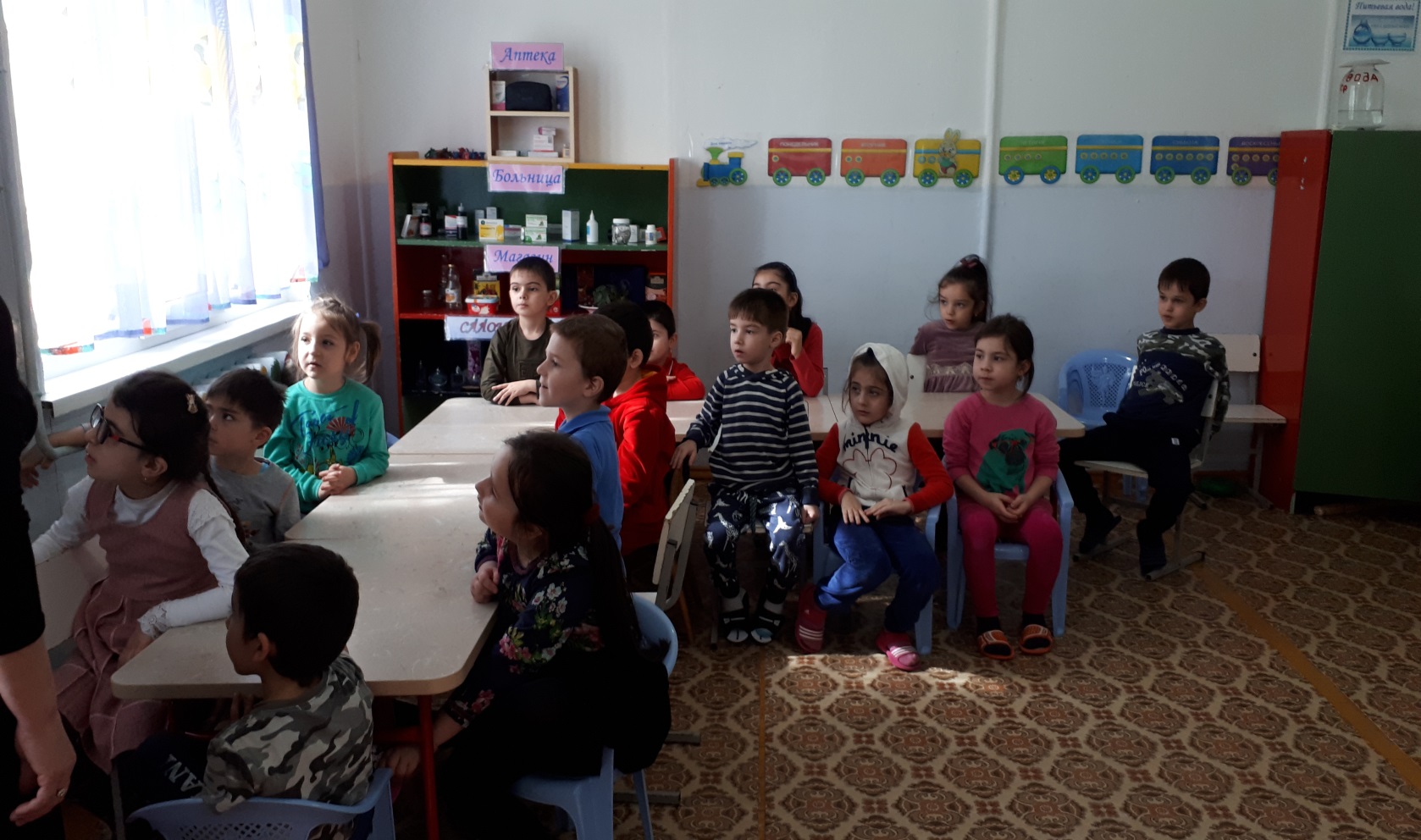 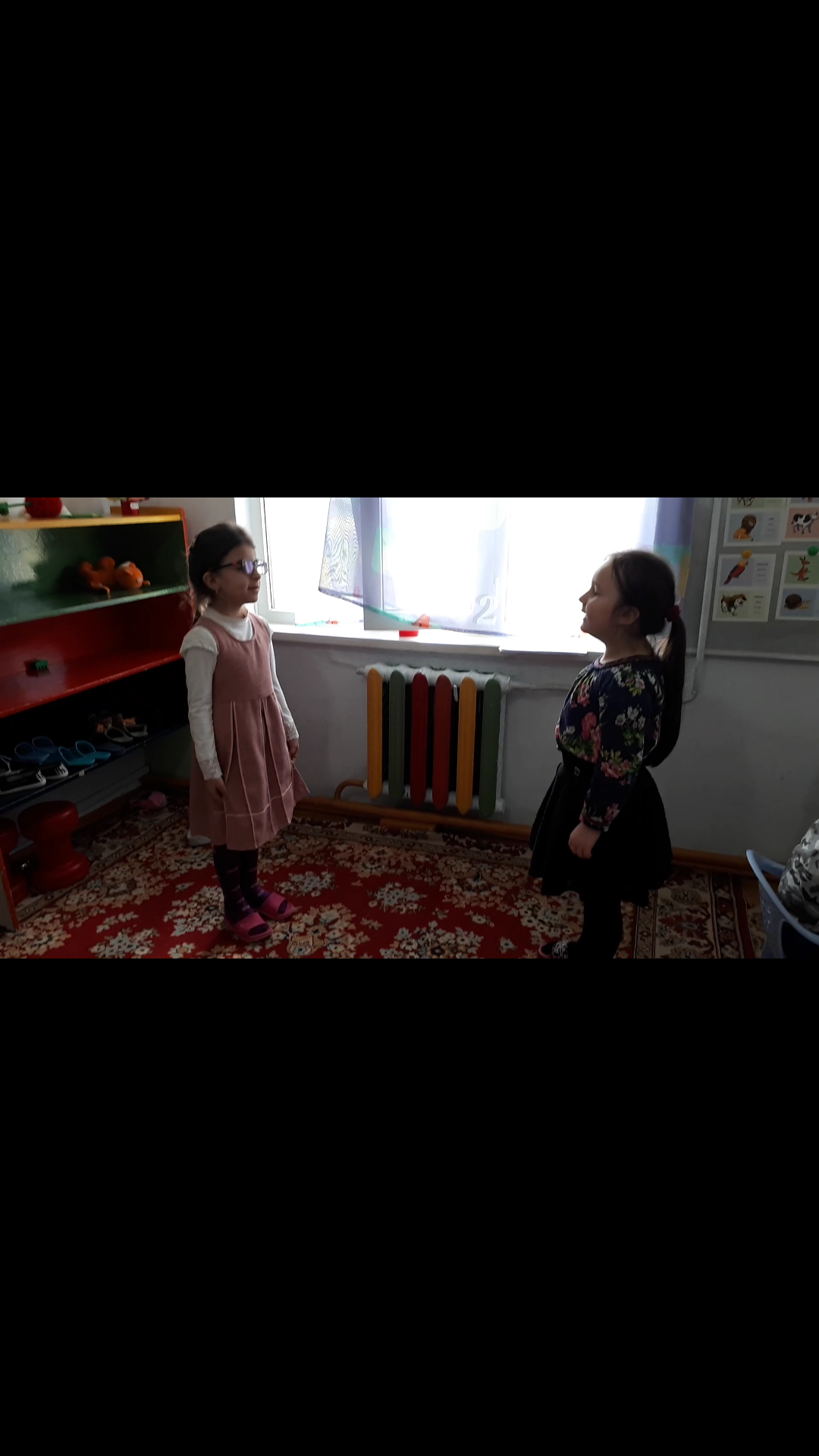 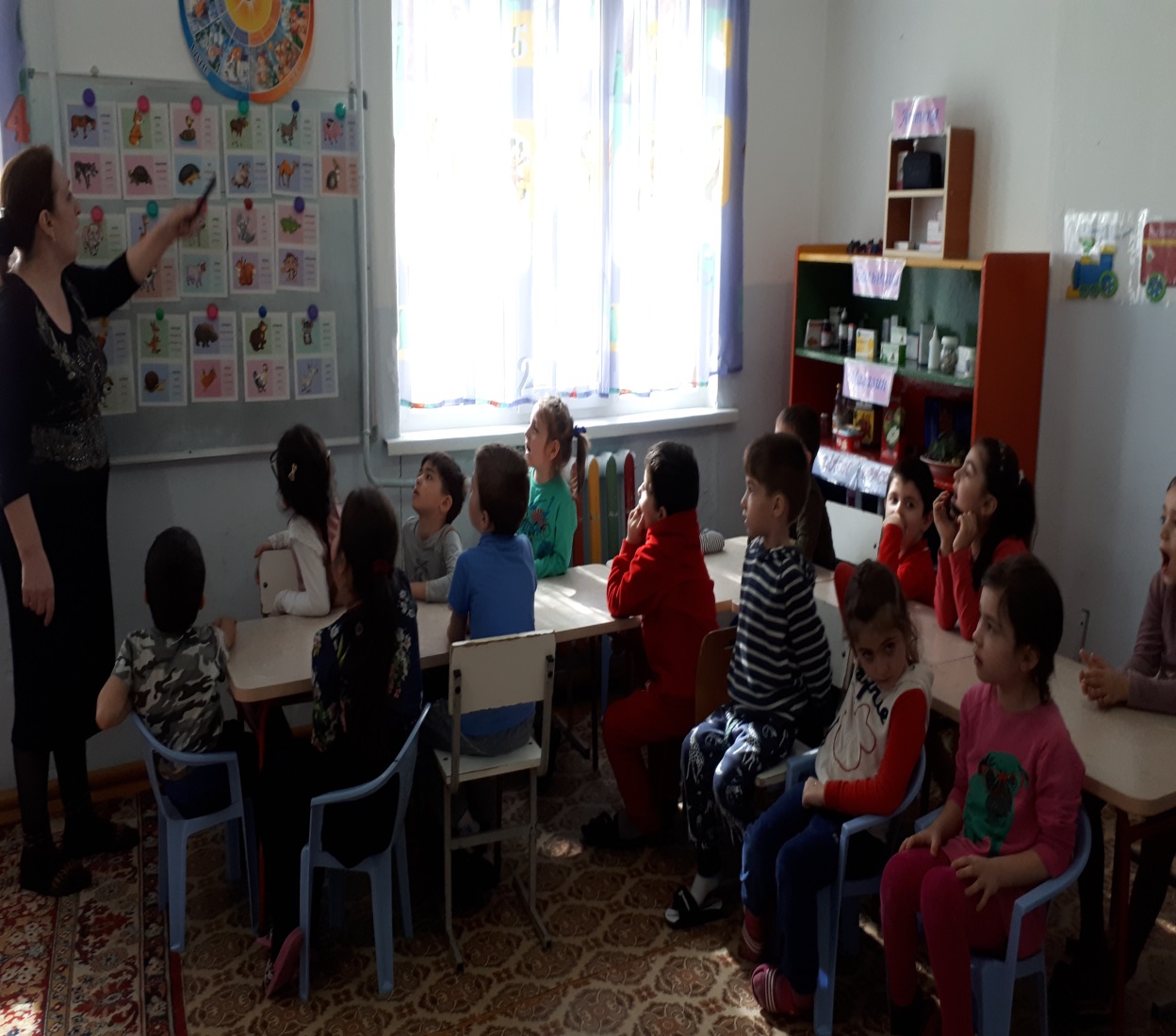 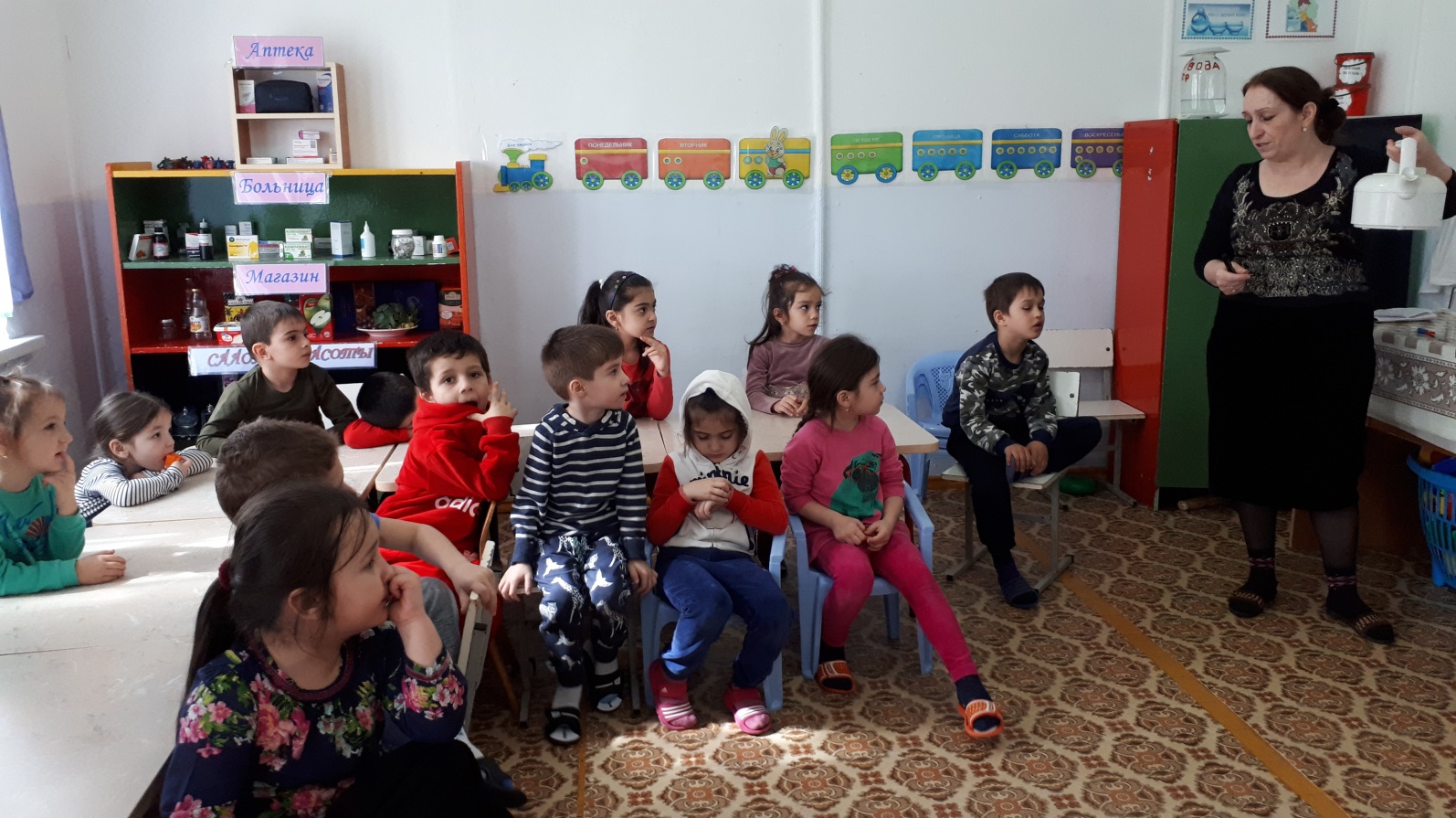 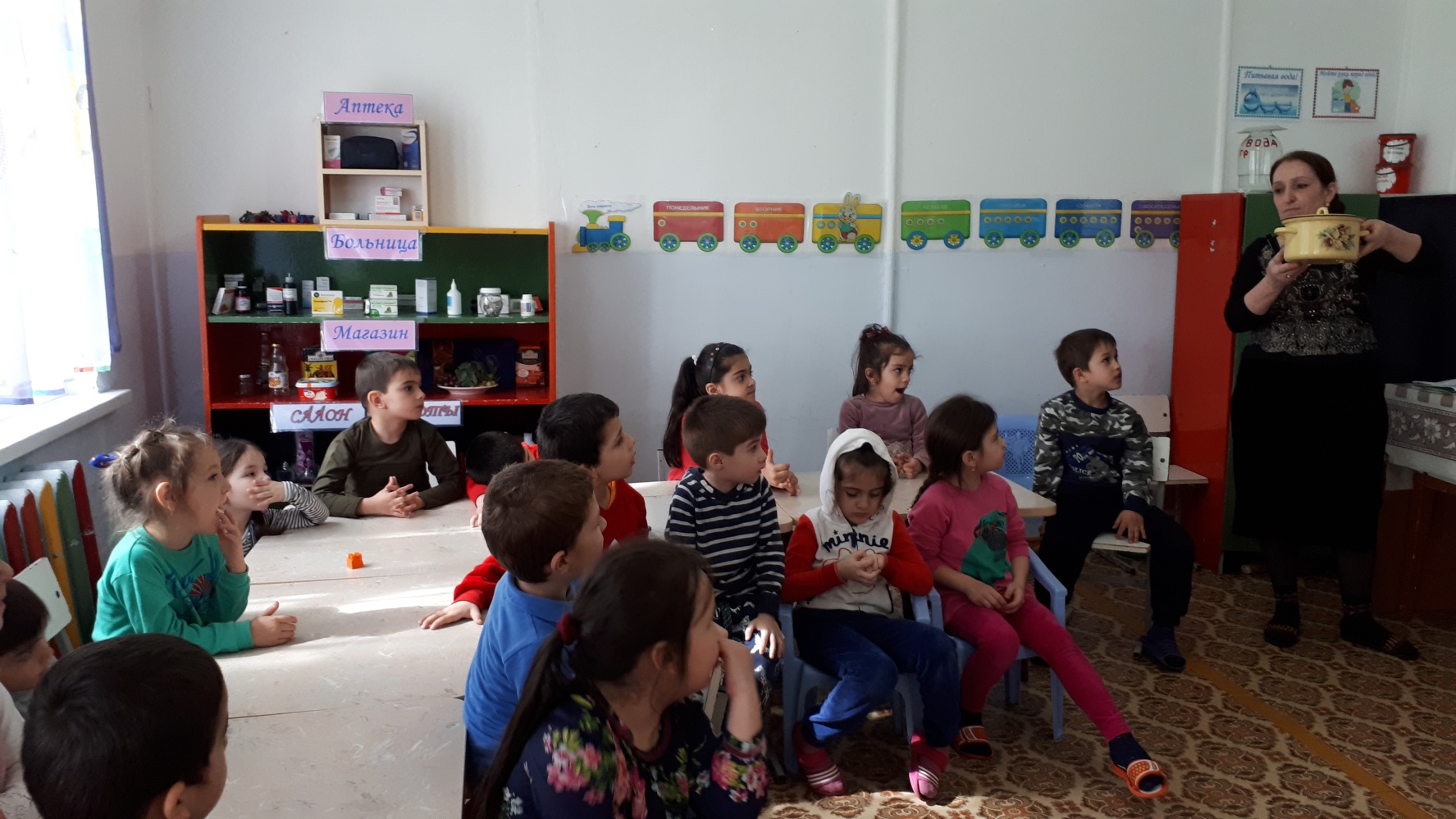 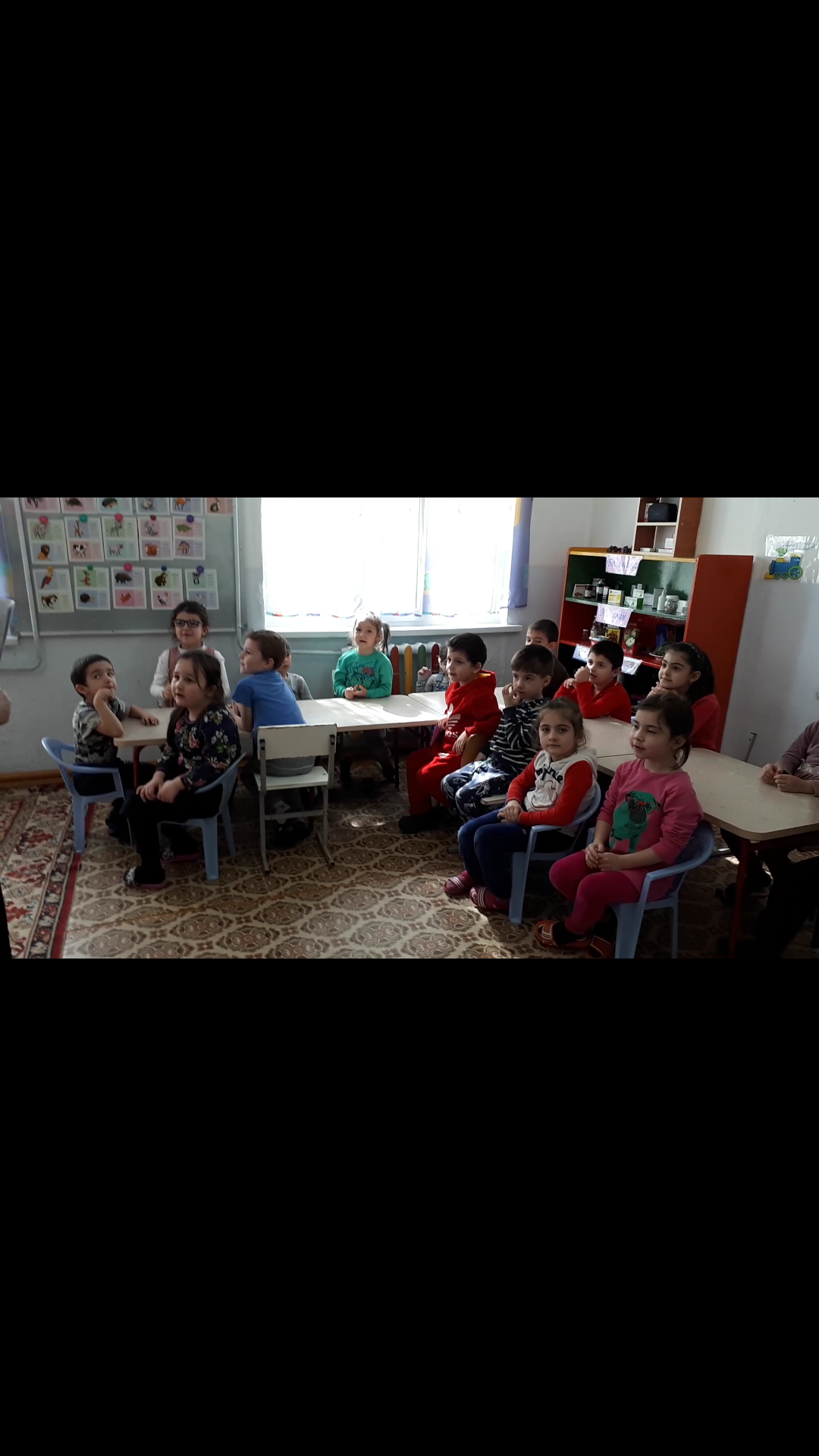 Спасибо за внимание!!!
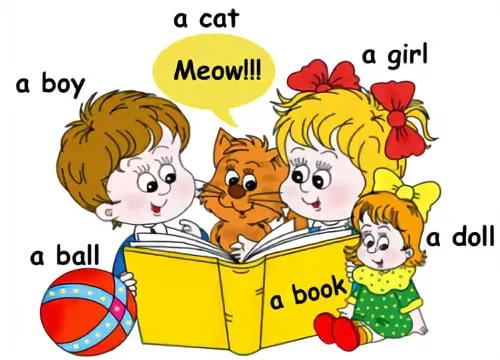 В МКДОУ «Ласточка»  функционирует два кружка для воспитанников старших групп.
Кружок танцевальный «Атлант». Ведёт кружок хореограф Ахмедова Саният Ирбаиновна. Три раза в неделю она занимается с воспитанниками средней и старшей групп. По годовому плану каждый месяц в детском саду проходят  мероприятия: открытые занятия и утренники, посвящённые всем праздникам. К этим праздникам хореограф  подбирает танец для детей, или для взрослых. Ни одно мероприятие не остаётся без танца детей.
В старшей группе функционирует кружок «MAGIC ENGLISH». Руководитель кружка Исаева Умжаган Омаровна. Дети учат слова на английском языке, разучивают стихи, знают физминутки. На праздники дети разучивают стихи на английском языке и поют песни на английском языке.